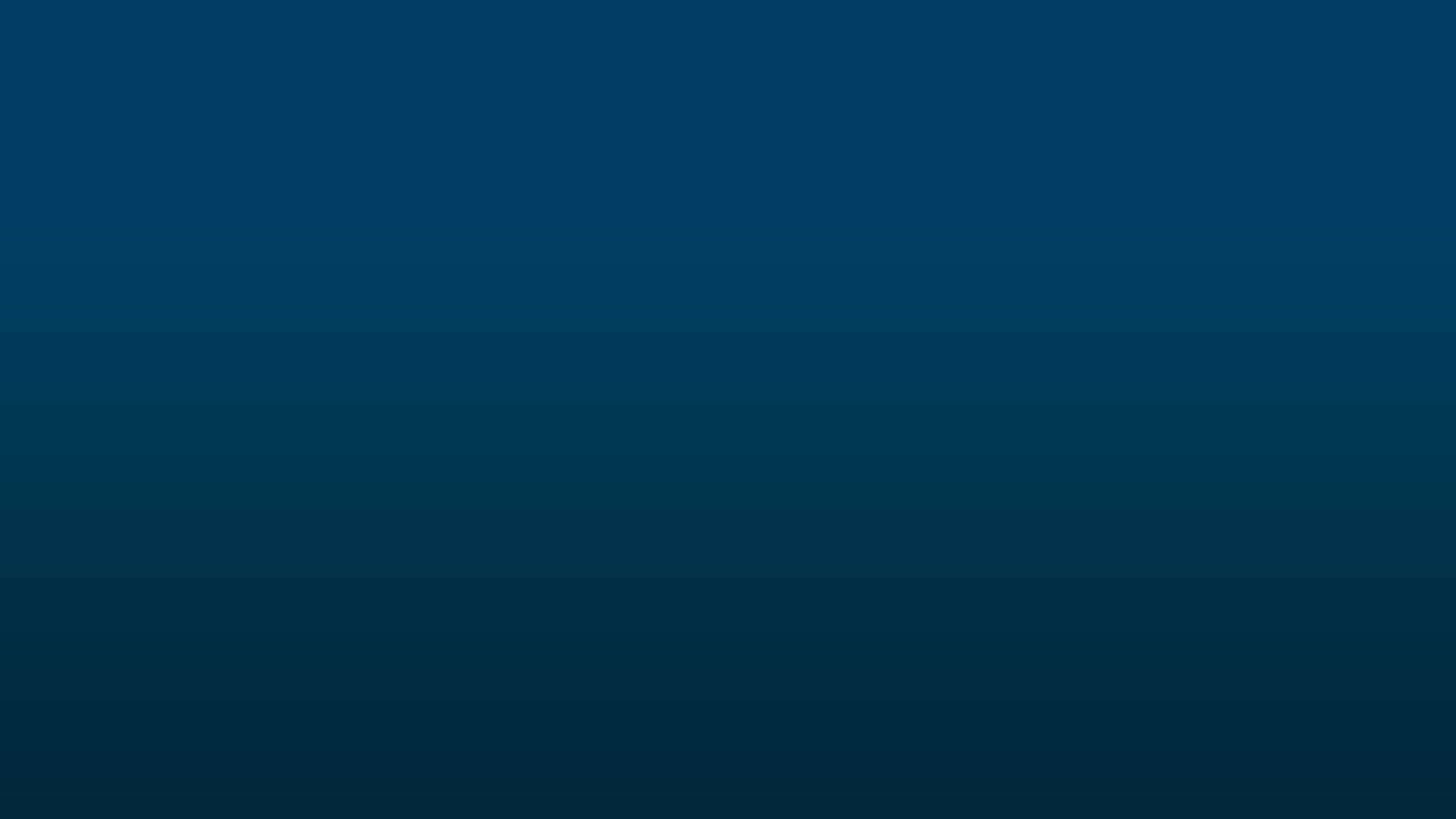 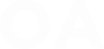 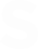 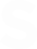 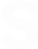 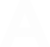 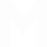 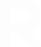 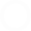 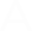 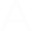 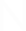 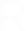 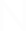 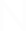 Club Success Plan
Jim Kearney
Jim Kearney @ Hotmail.com
818-636-5547
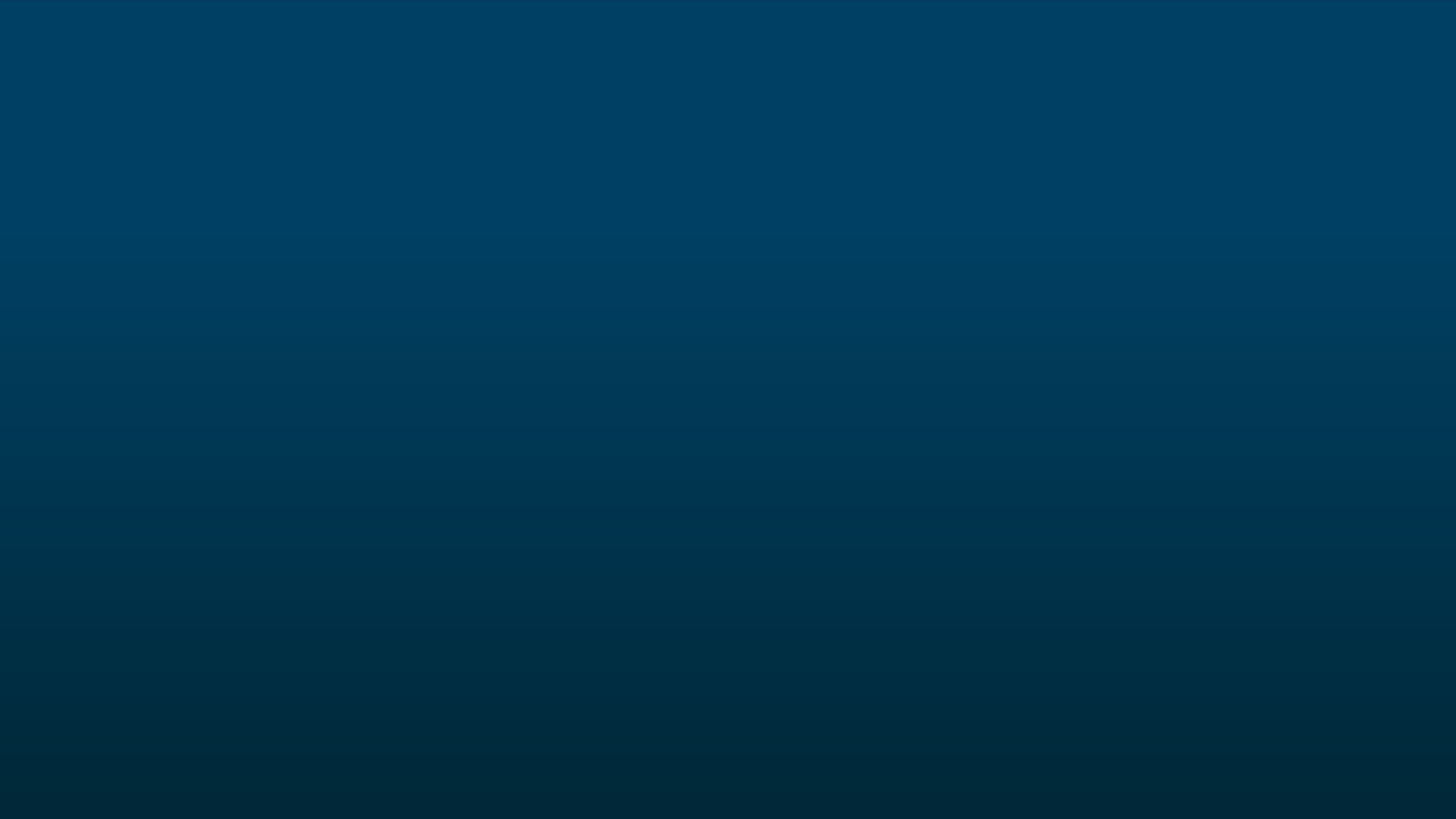 Agenda
Click here to add agenda items
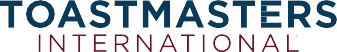 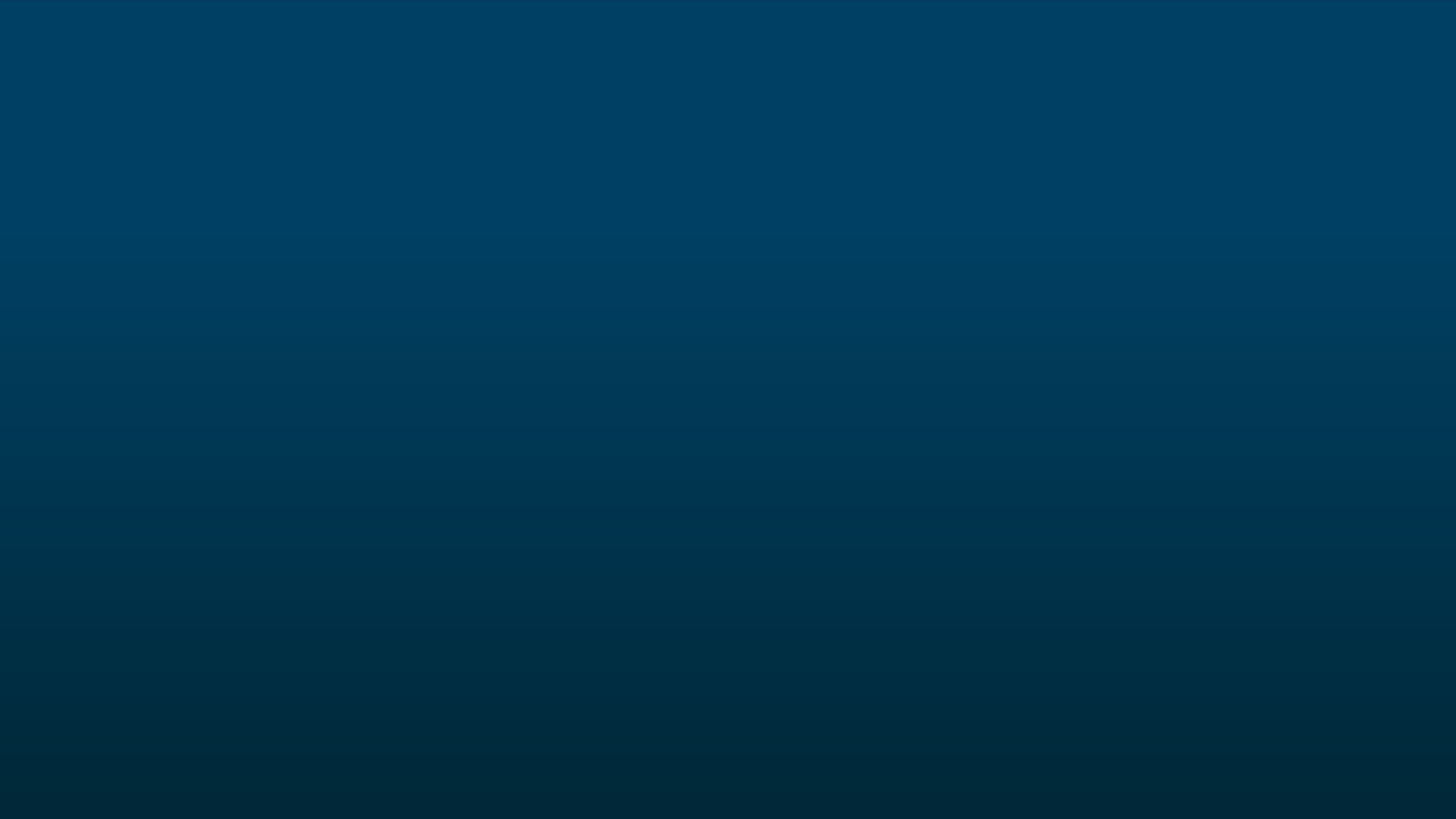 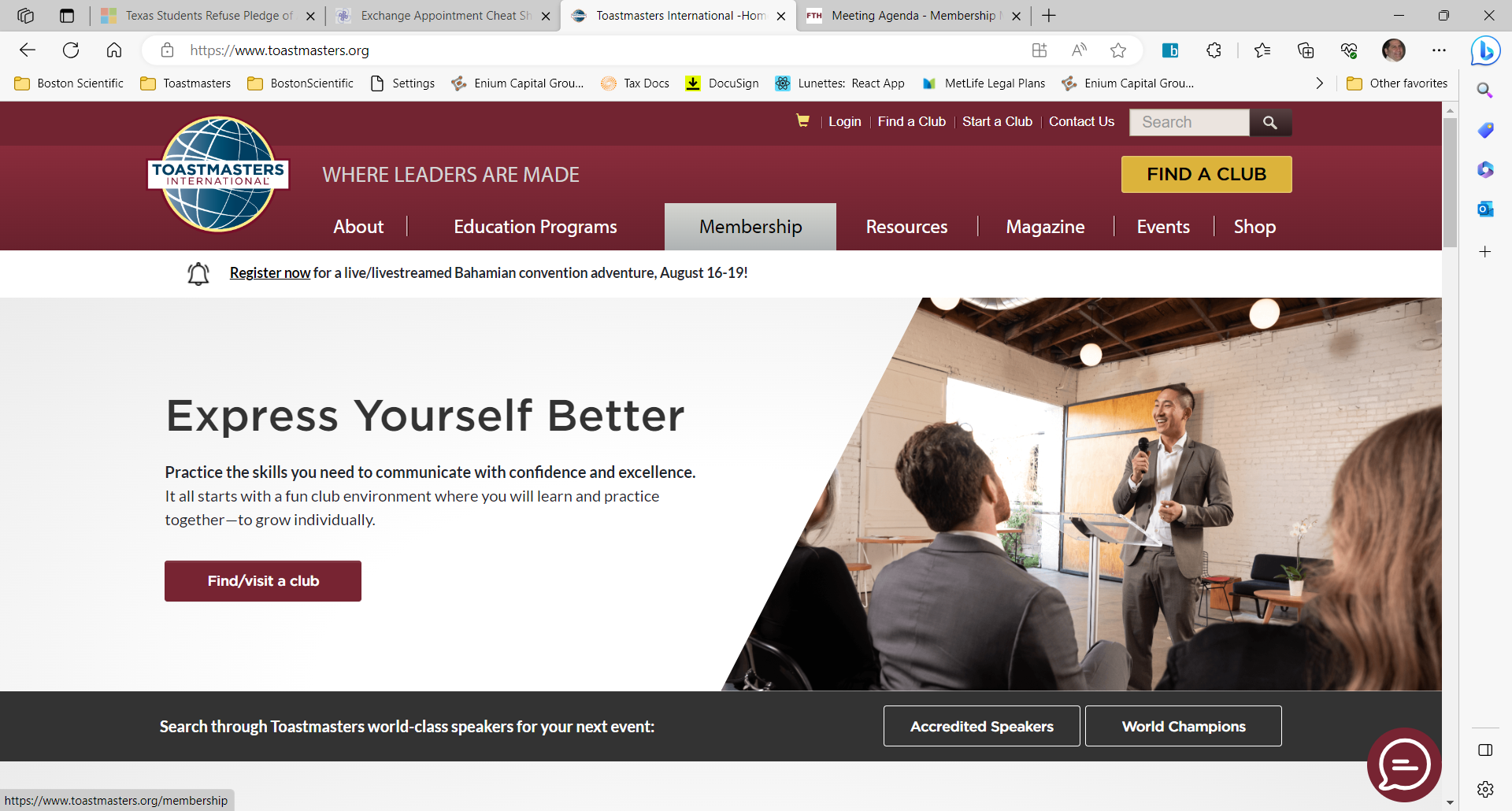 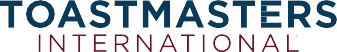 [Speaker Notes: Go to Toastmasters.org
Login to your account]
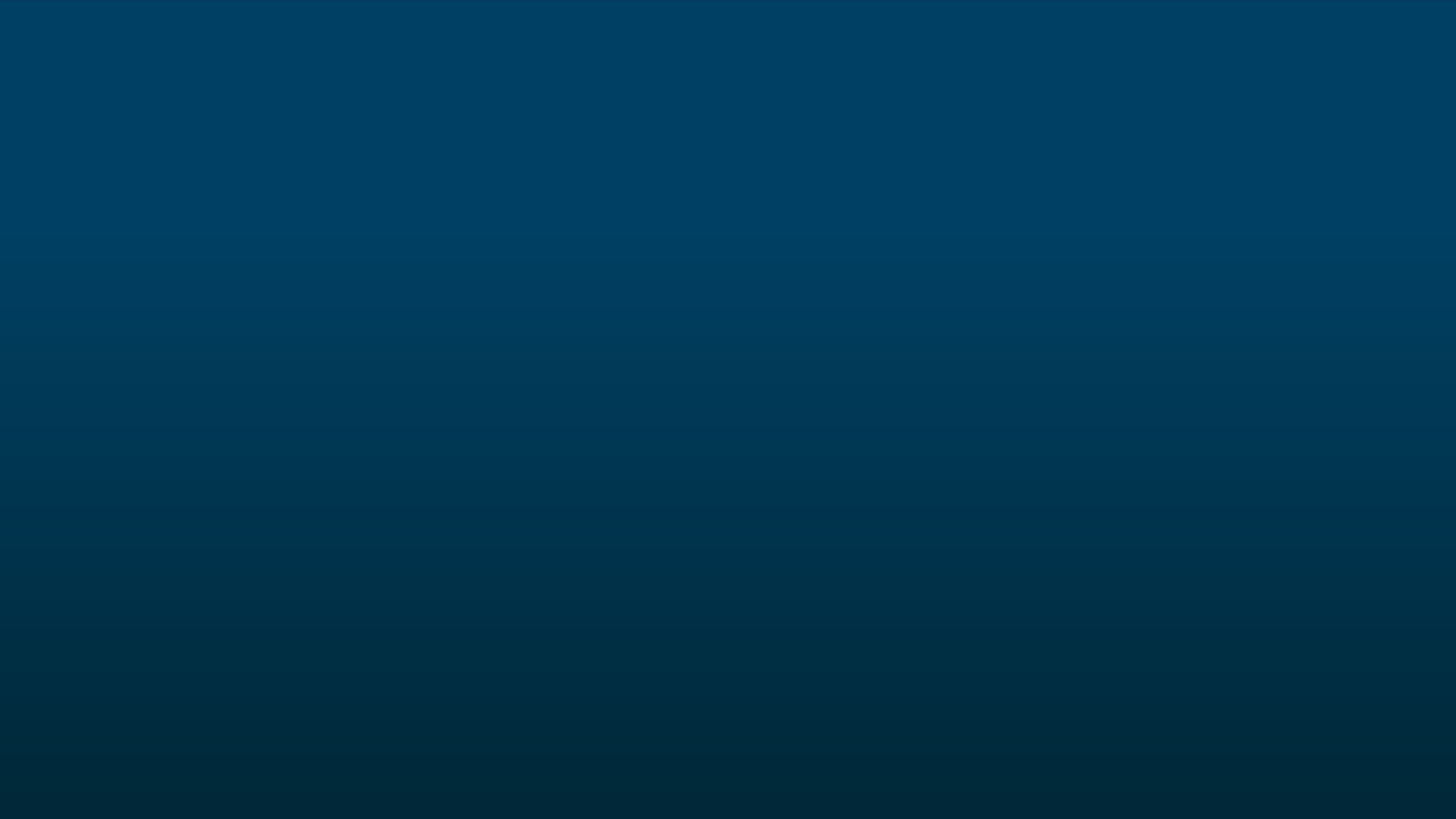 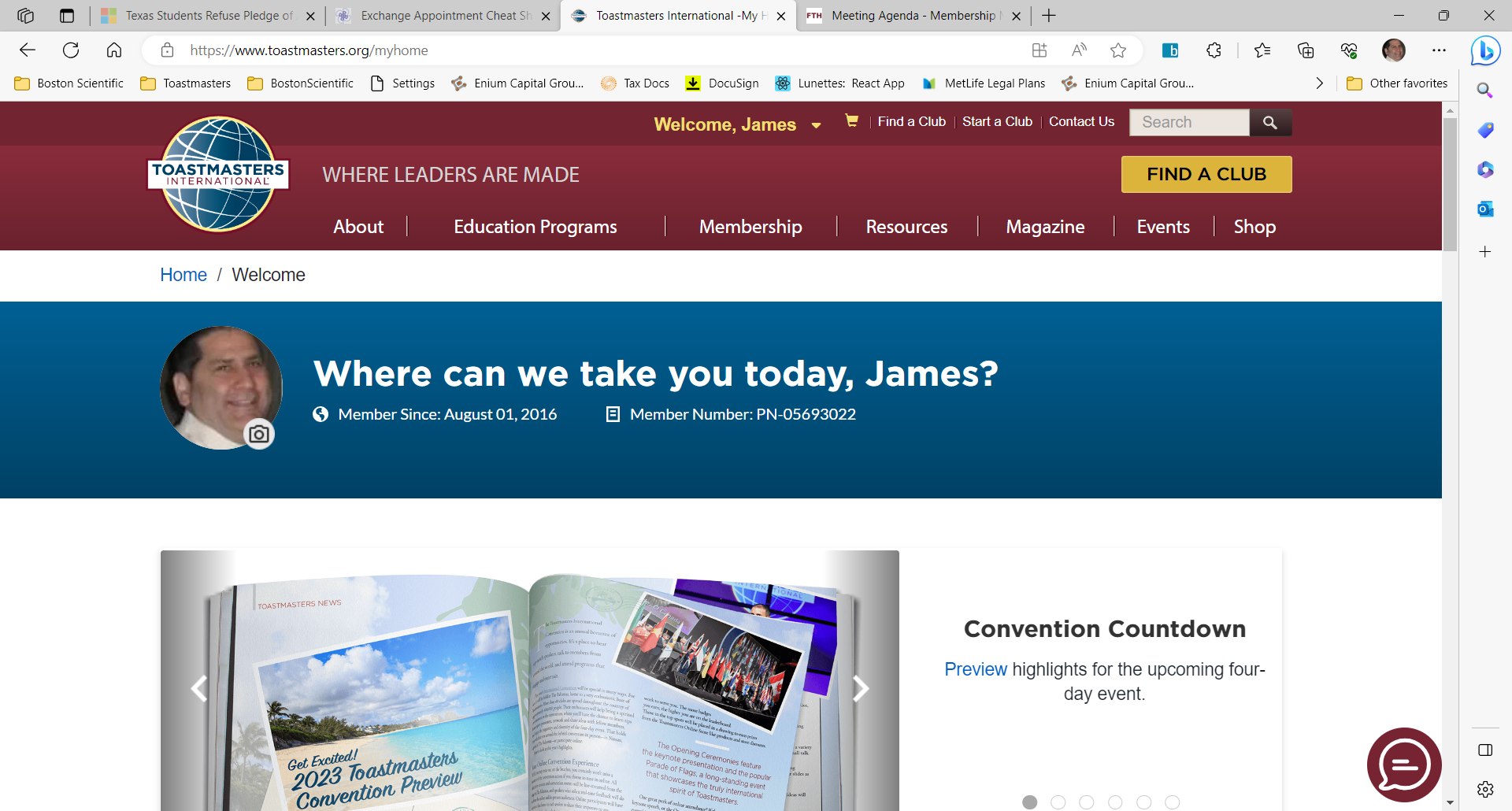 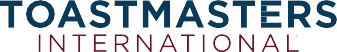 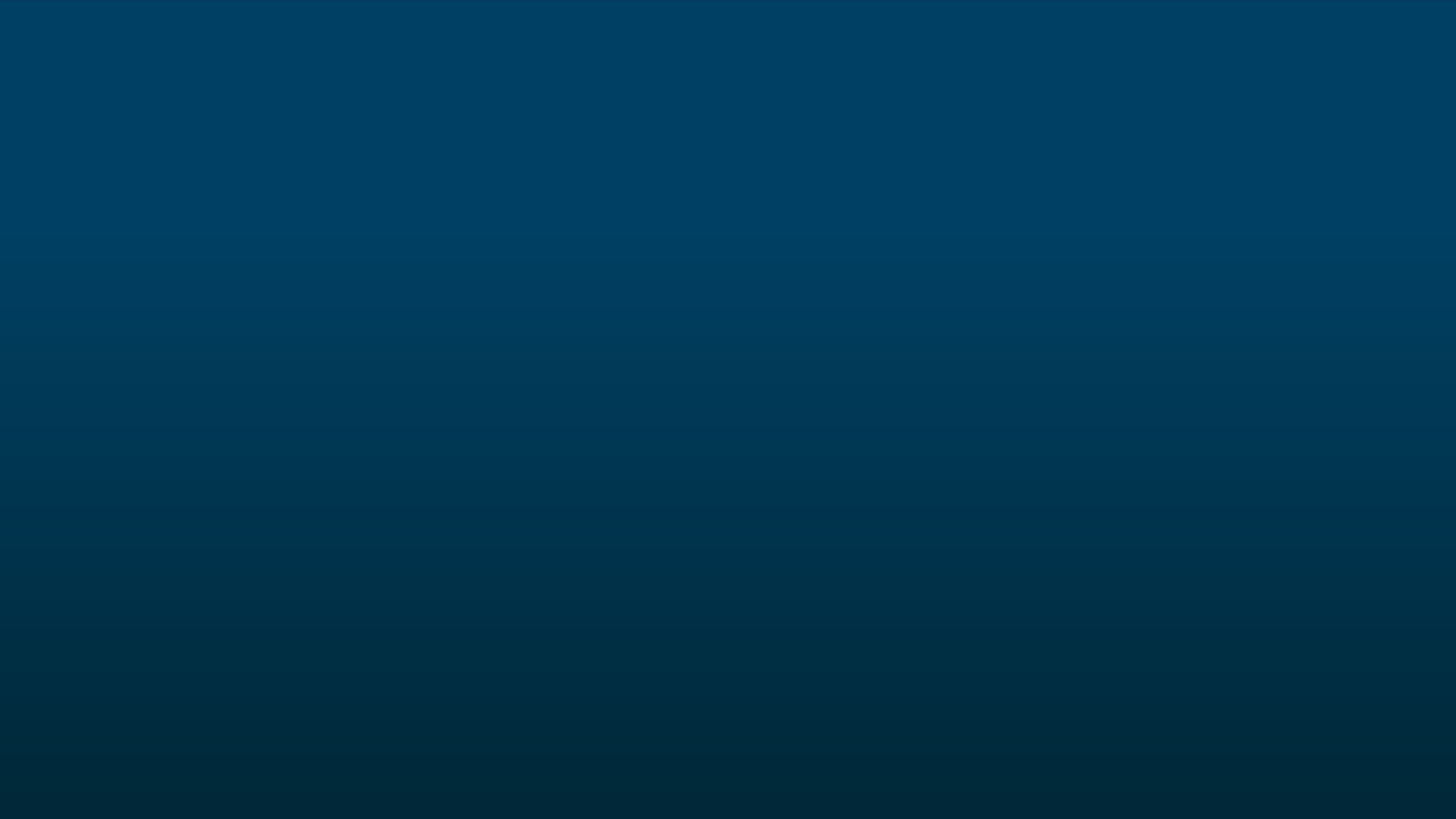 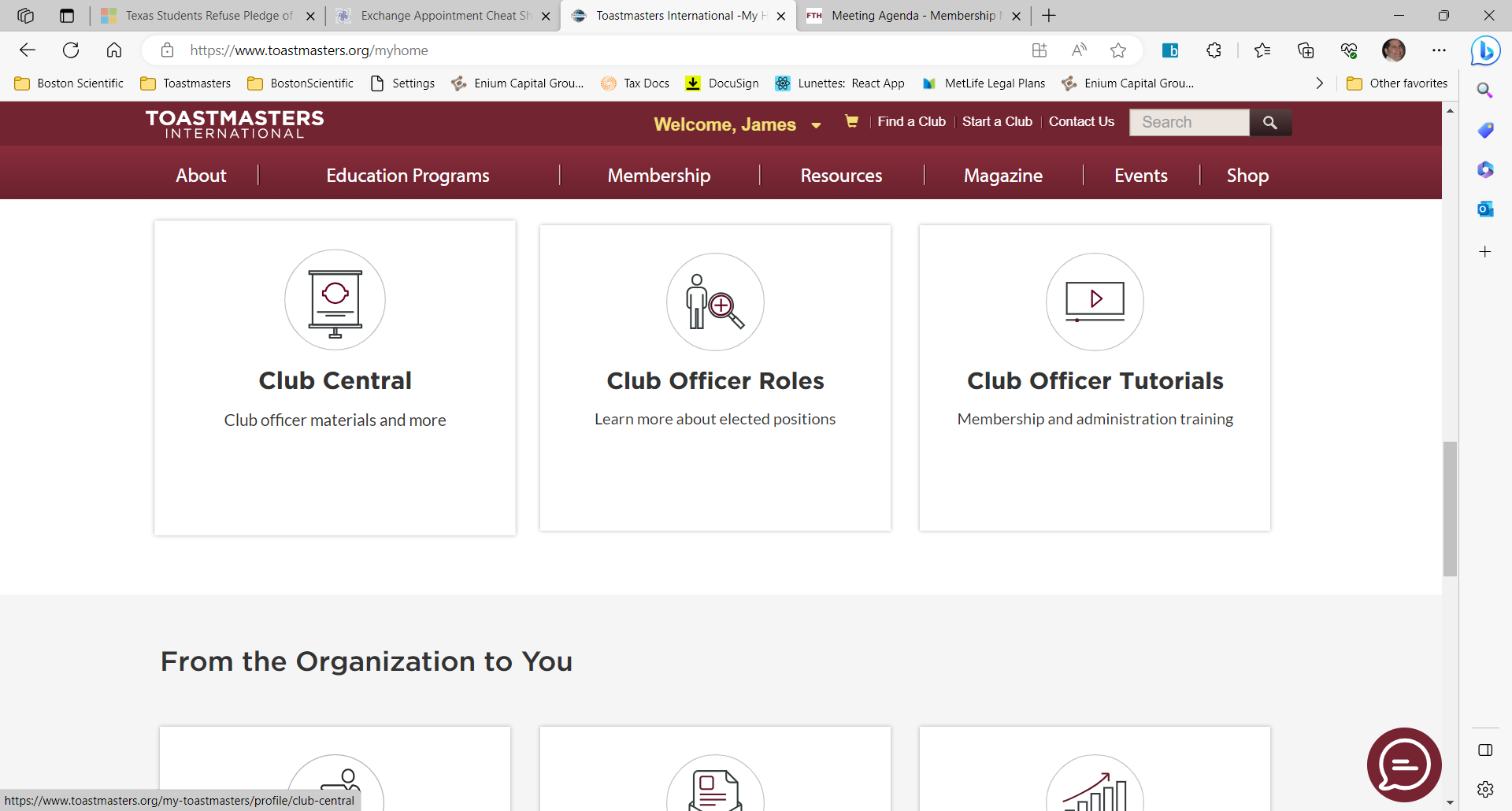 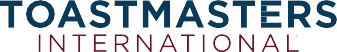 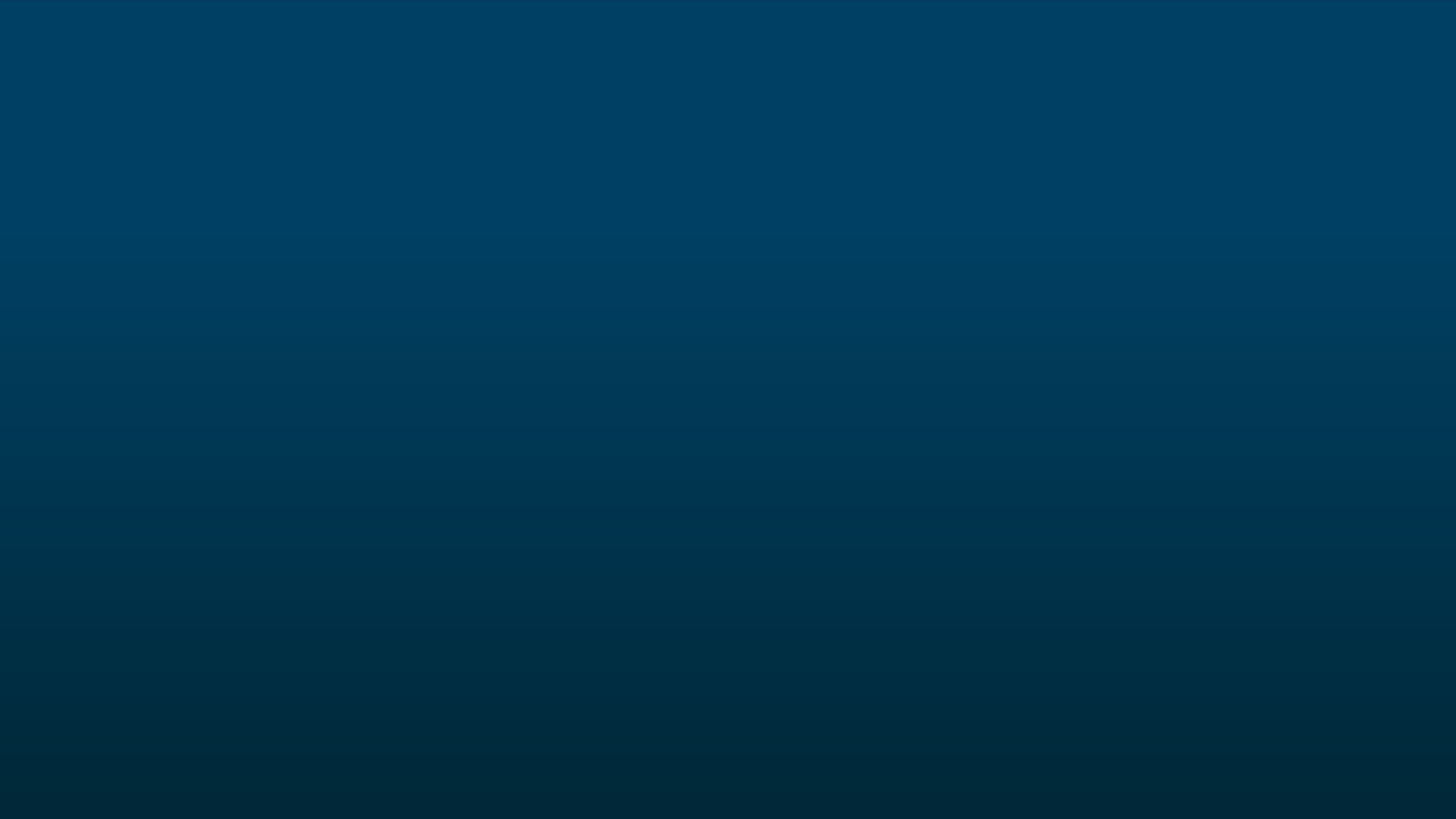 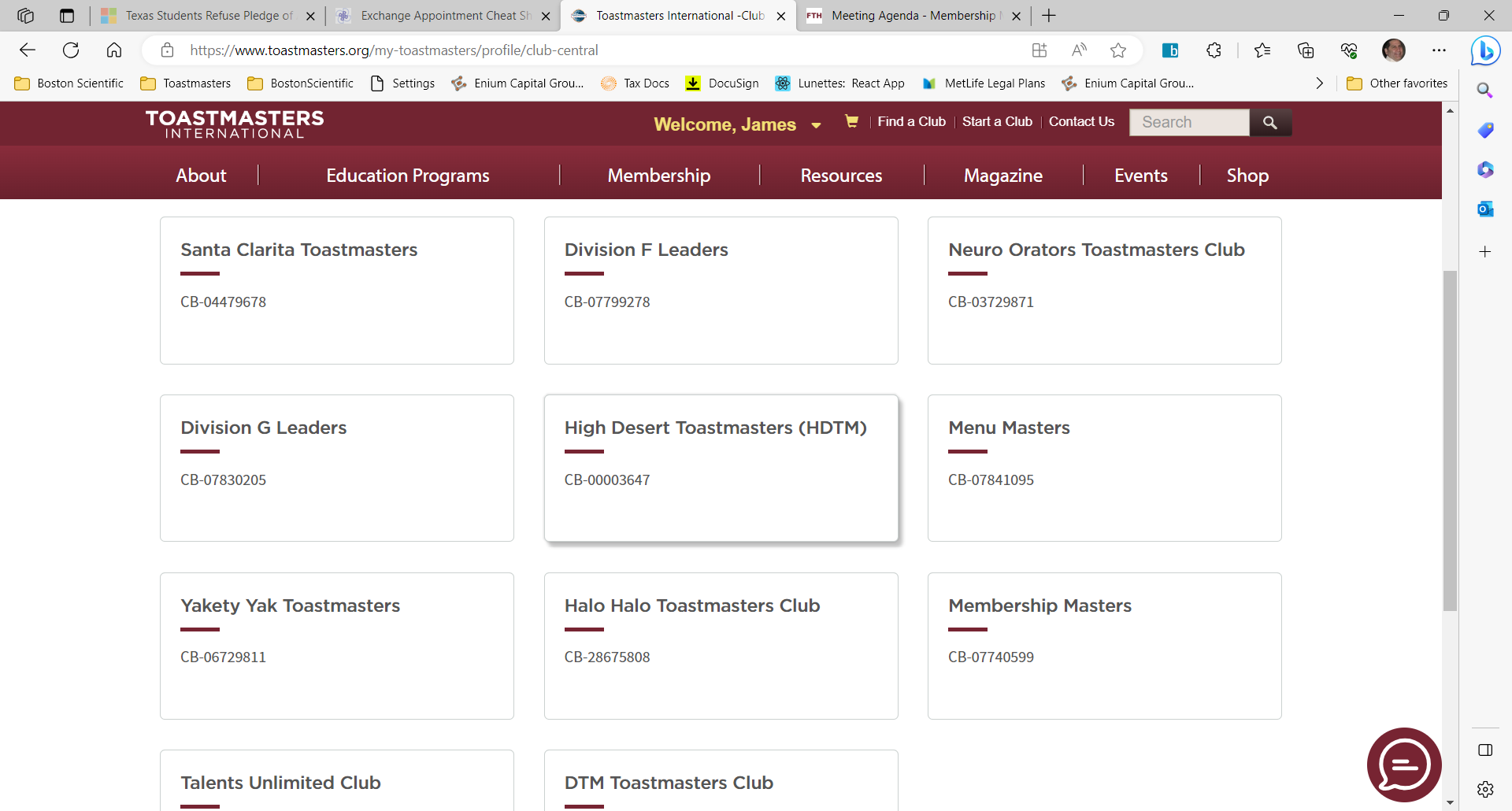 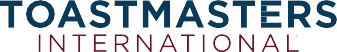 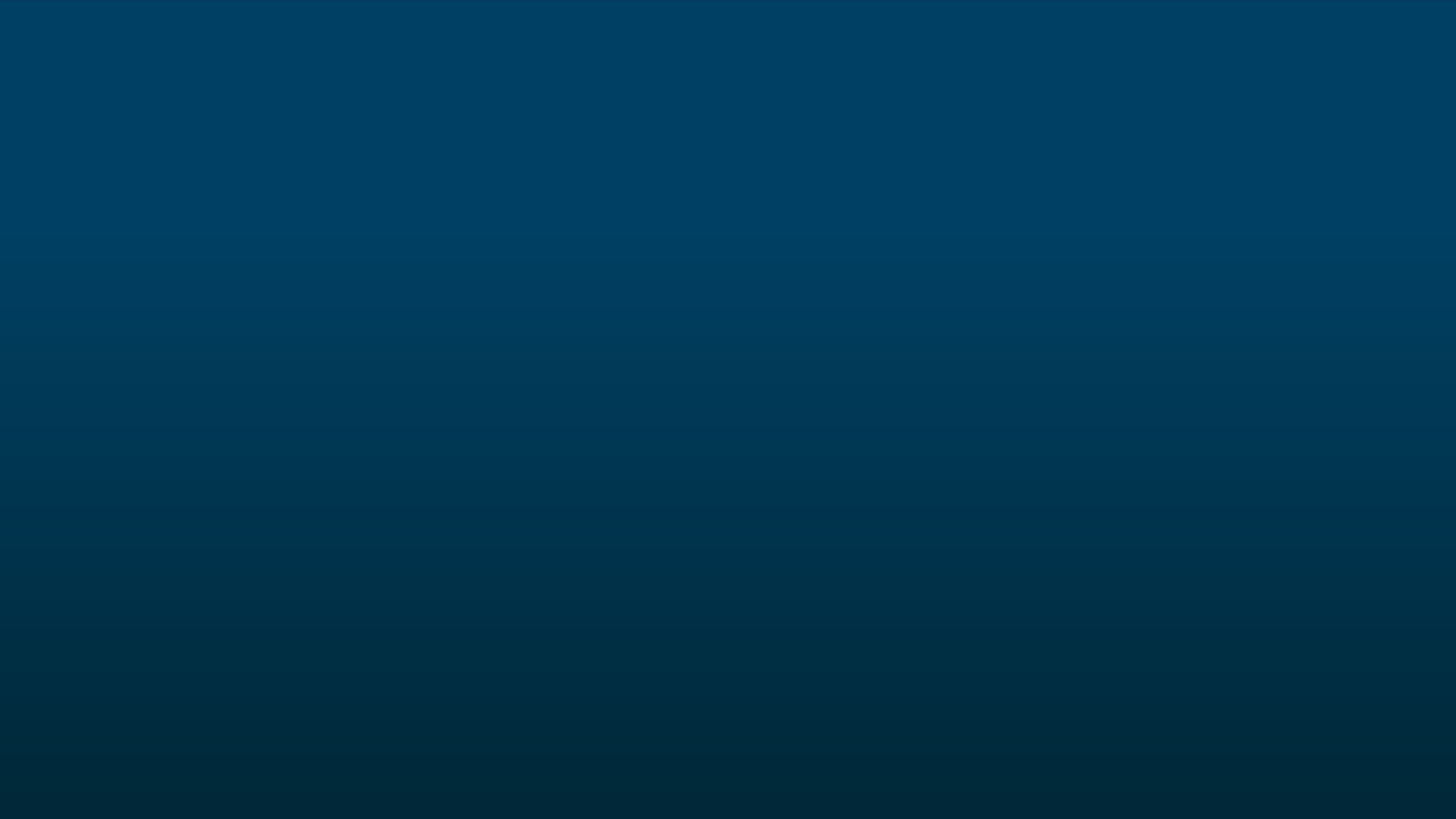 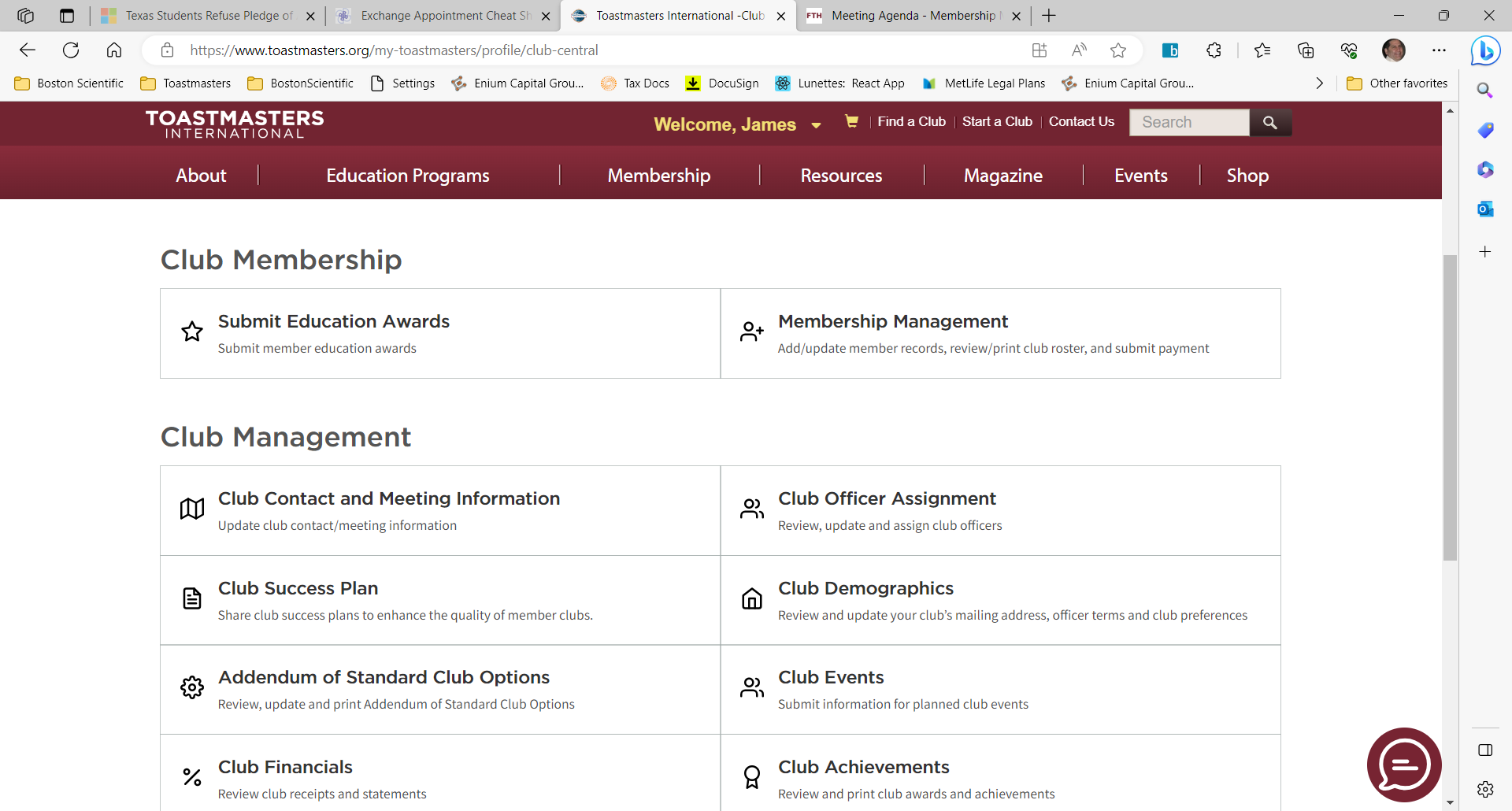 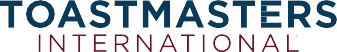 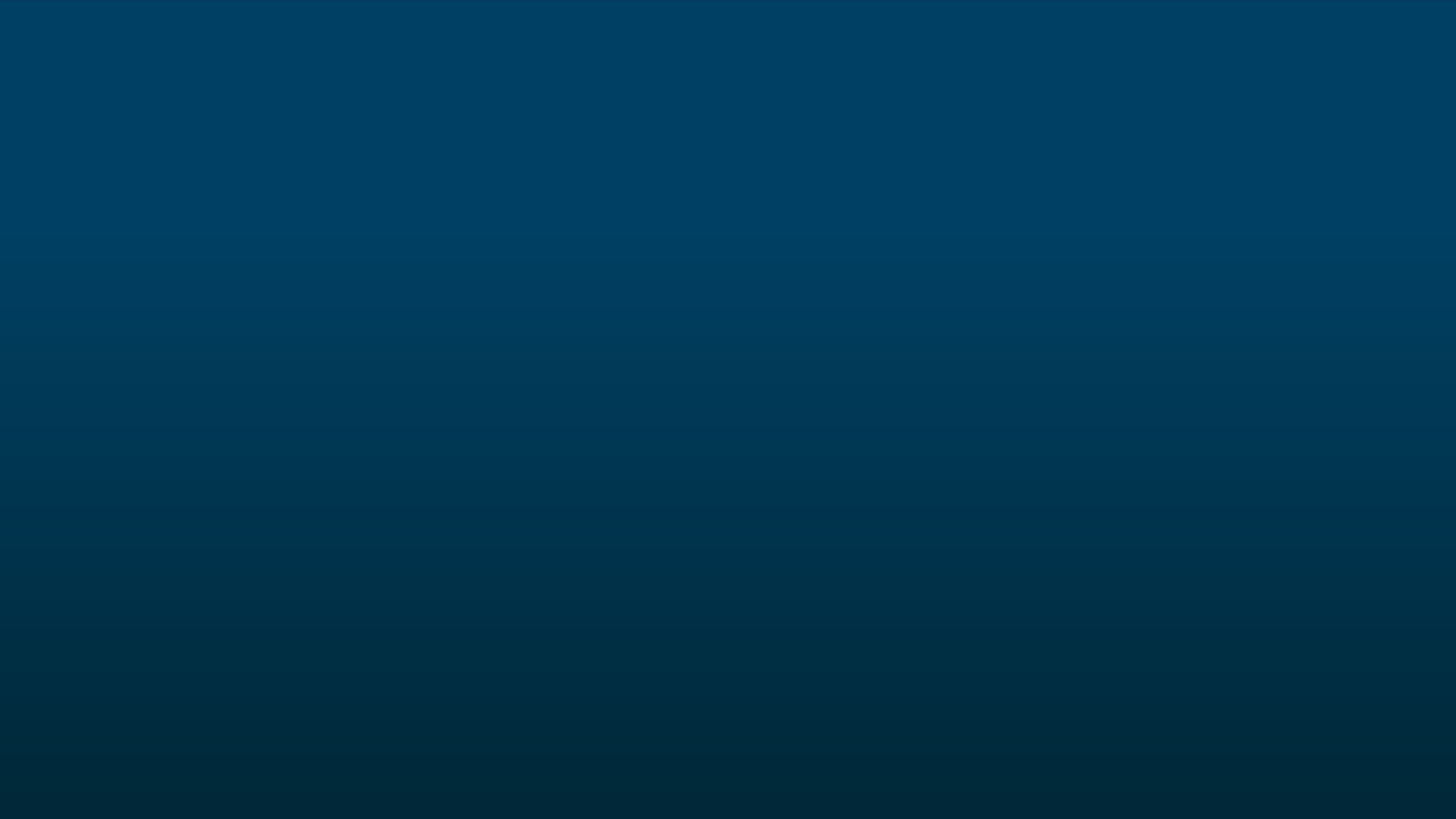 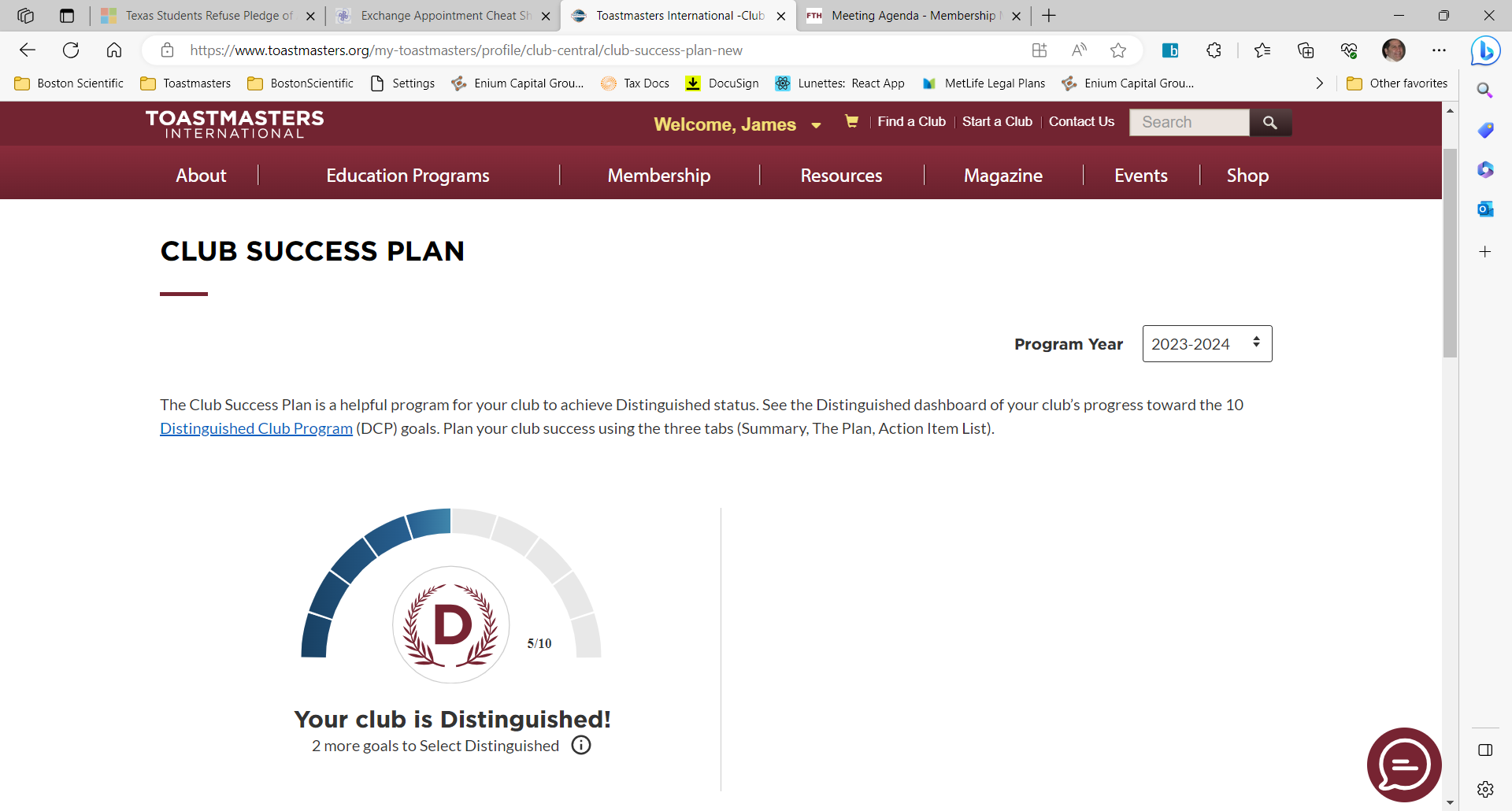 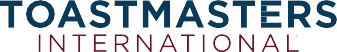 [Speaker Notes: Scroll down to bottom of page]
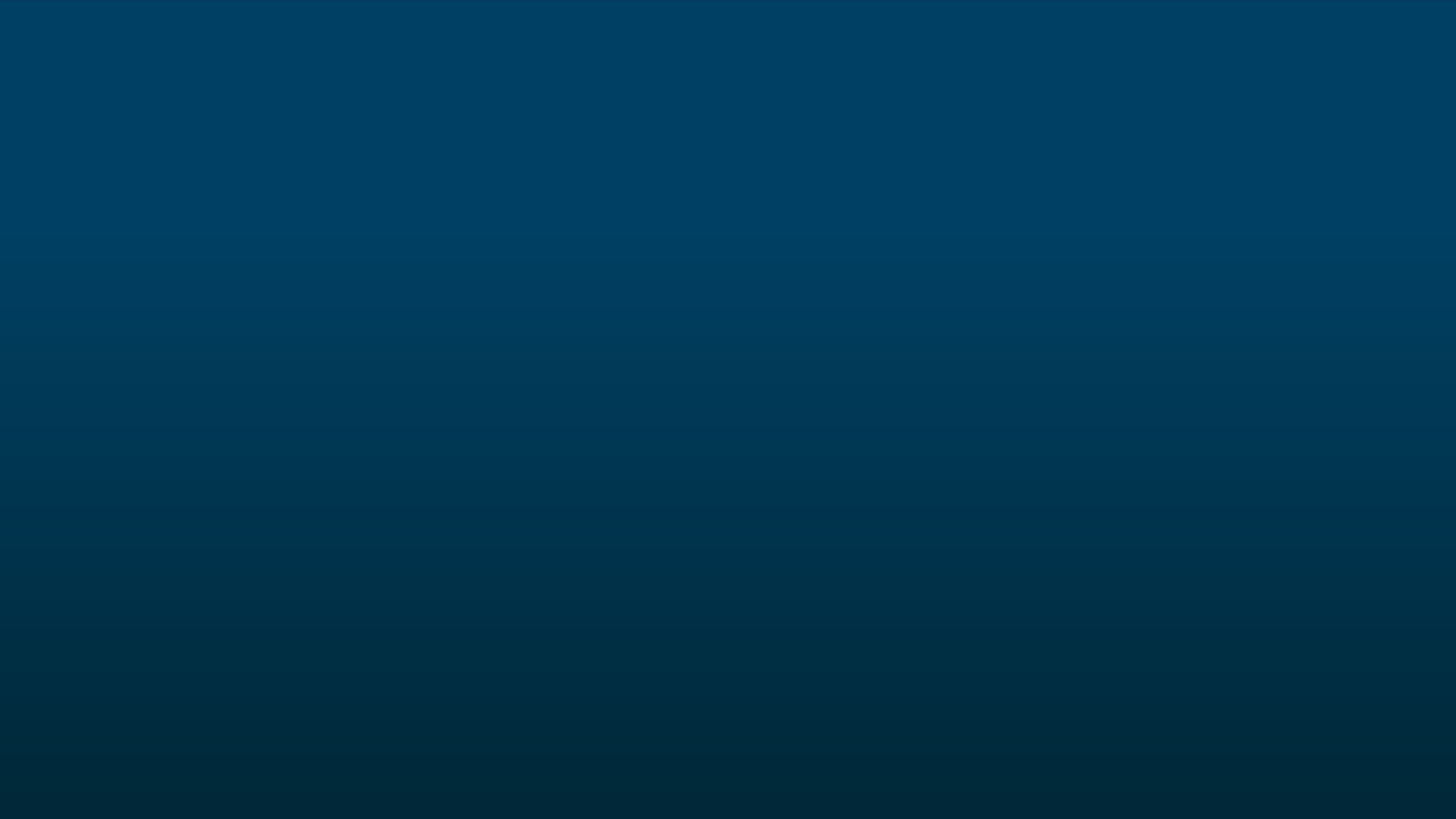 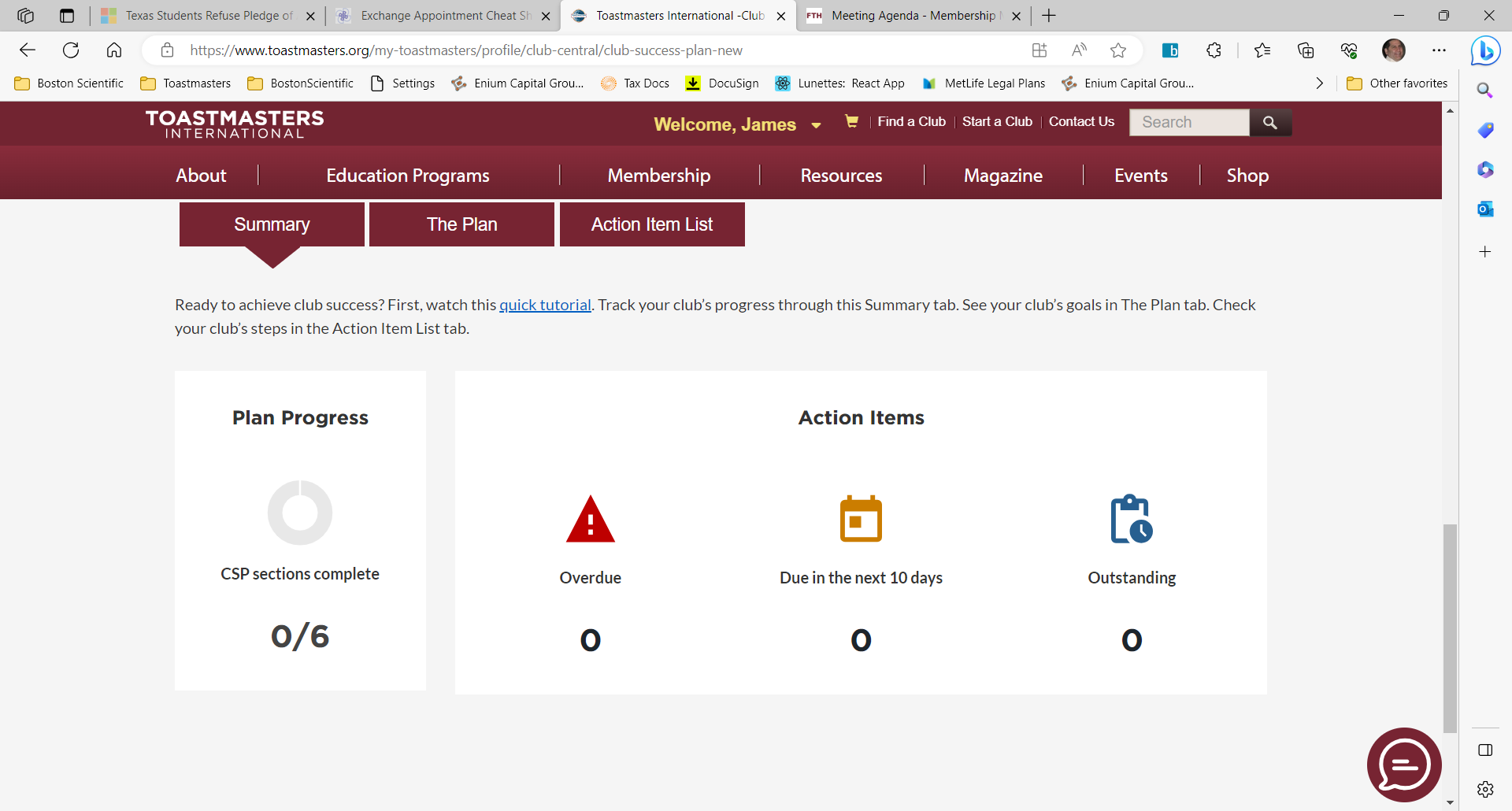 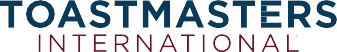 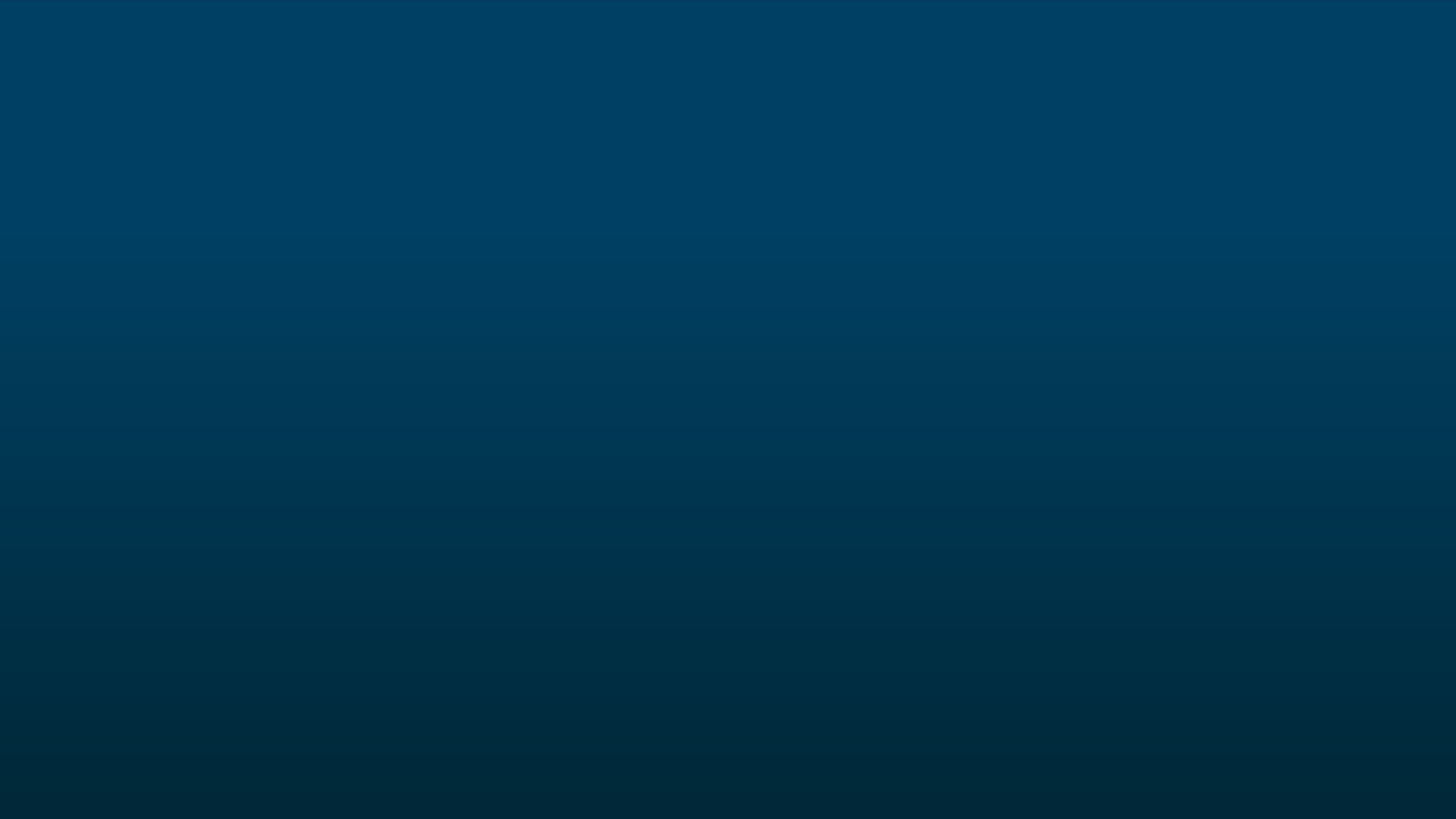 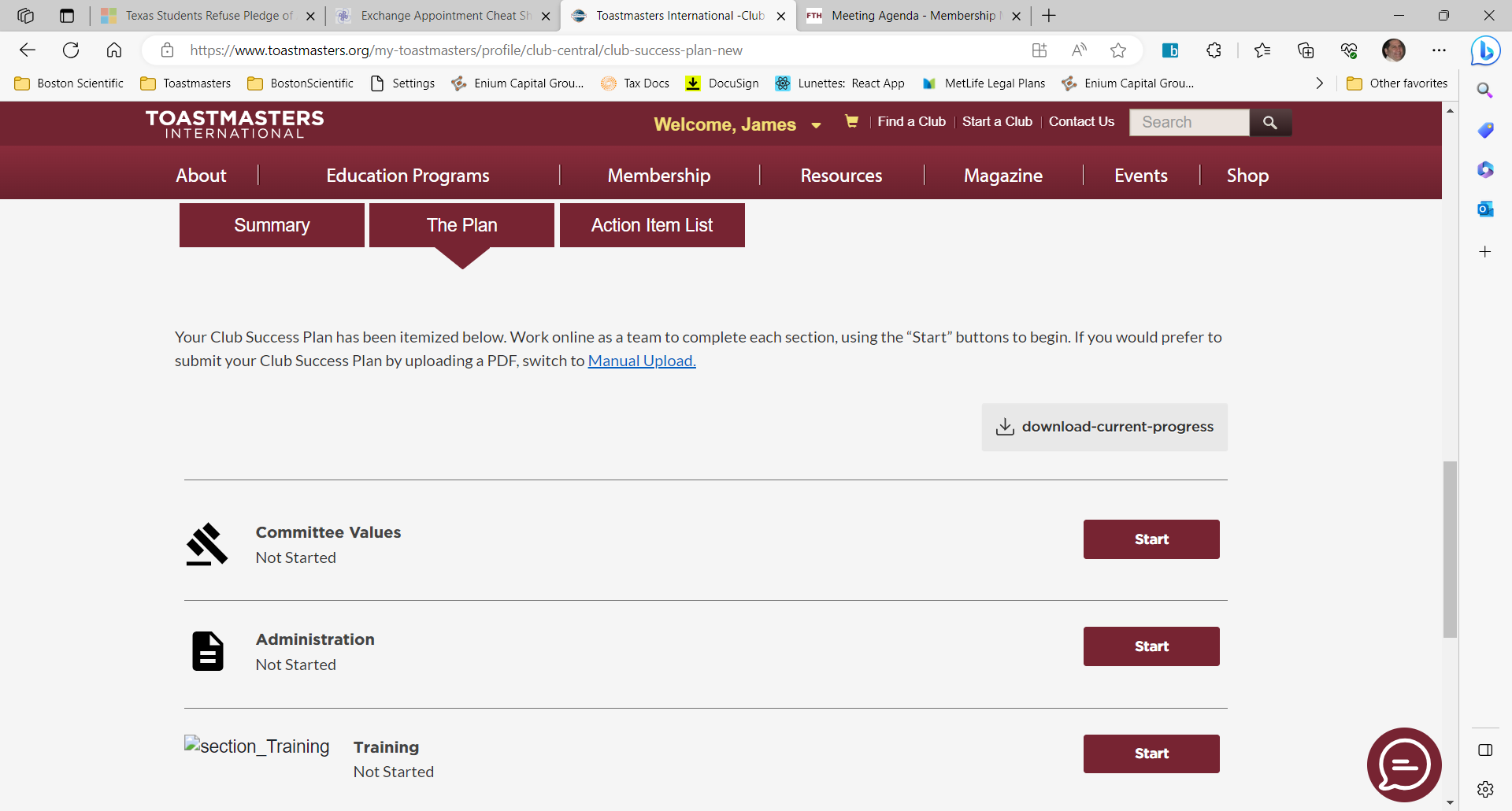 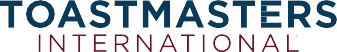 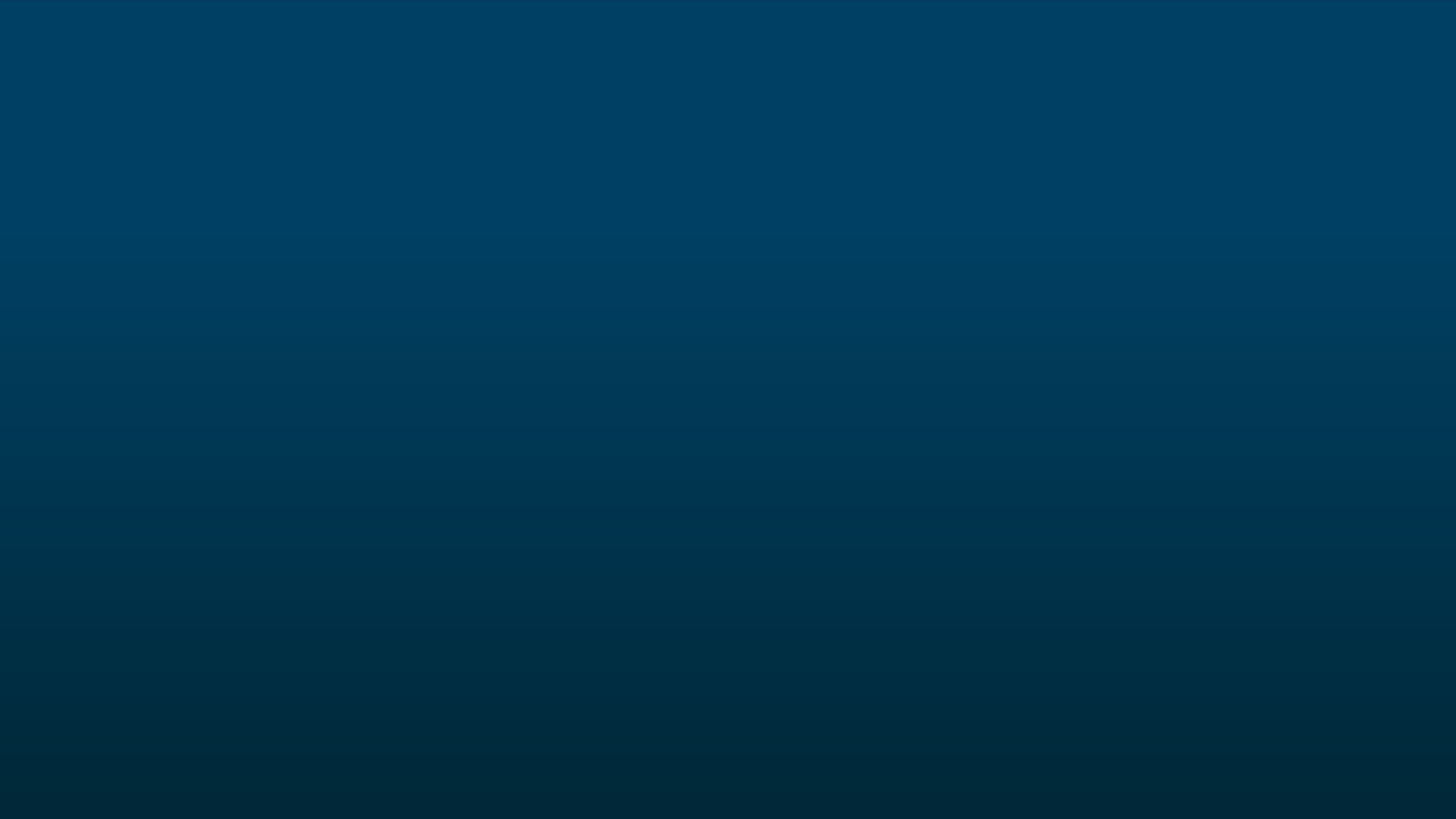 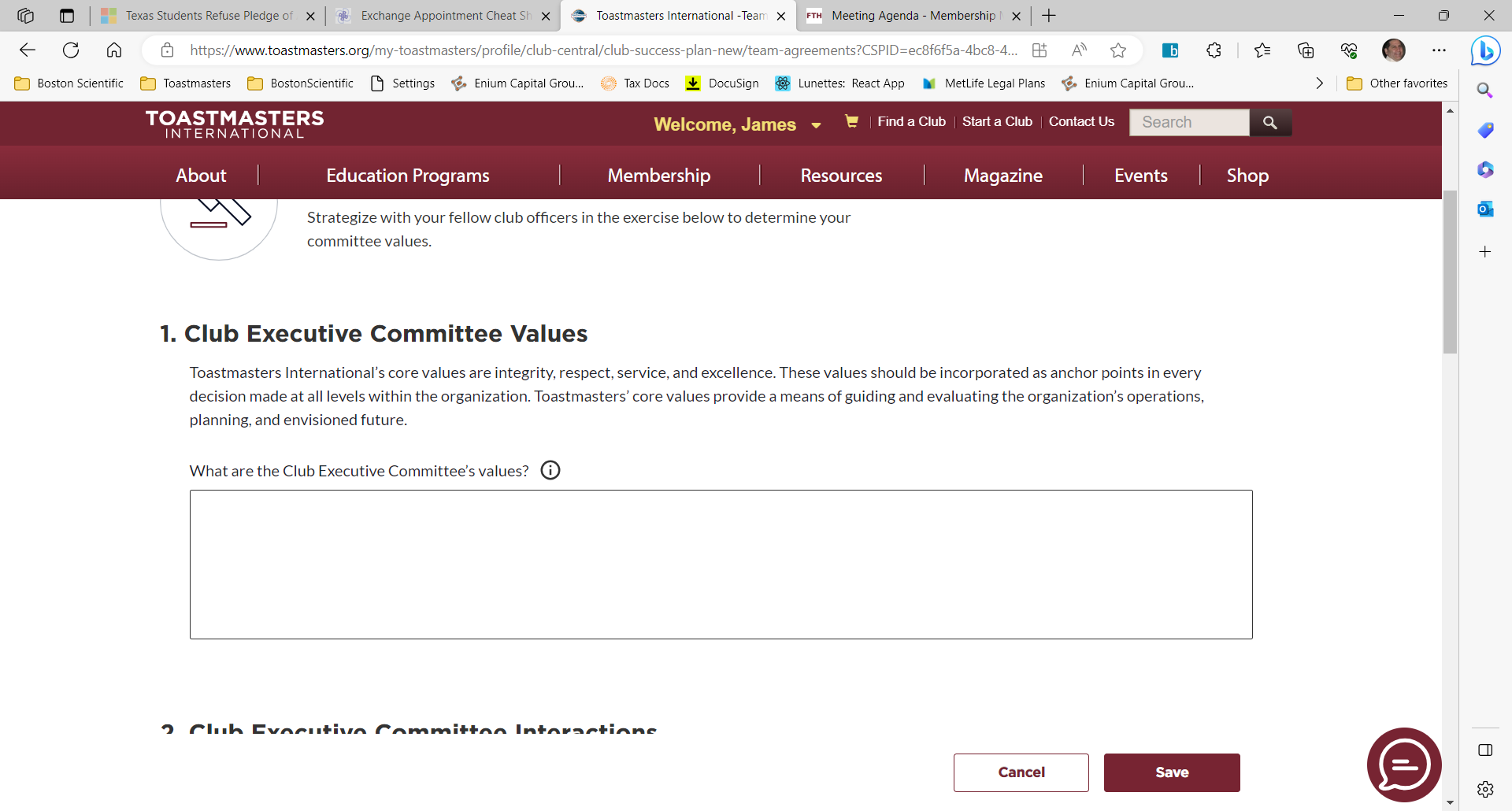 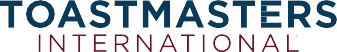 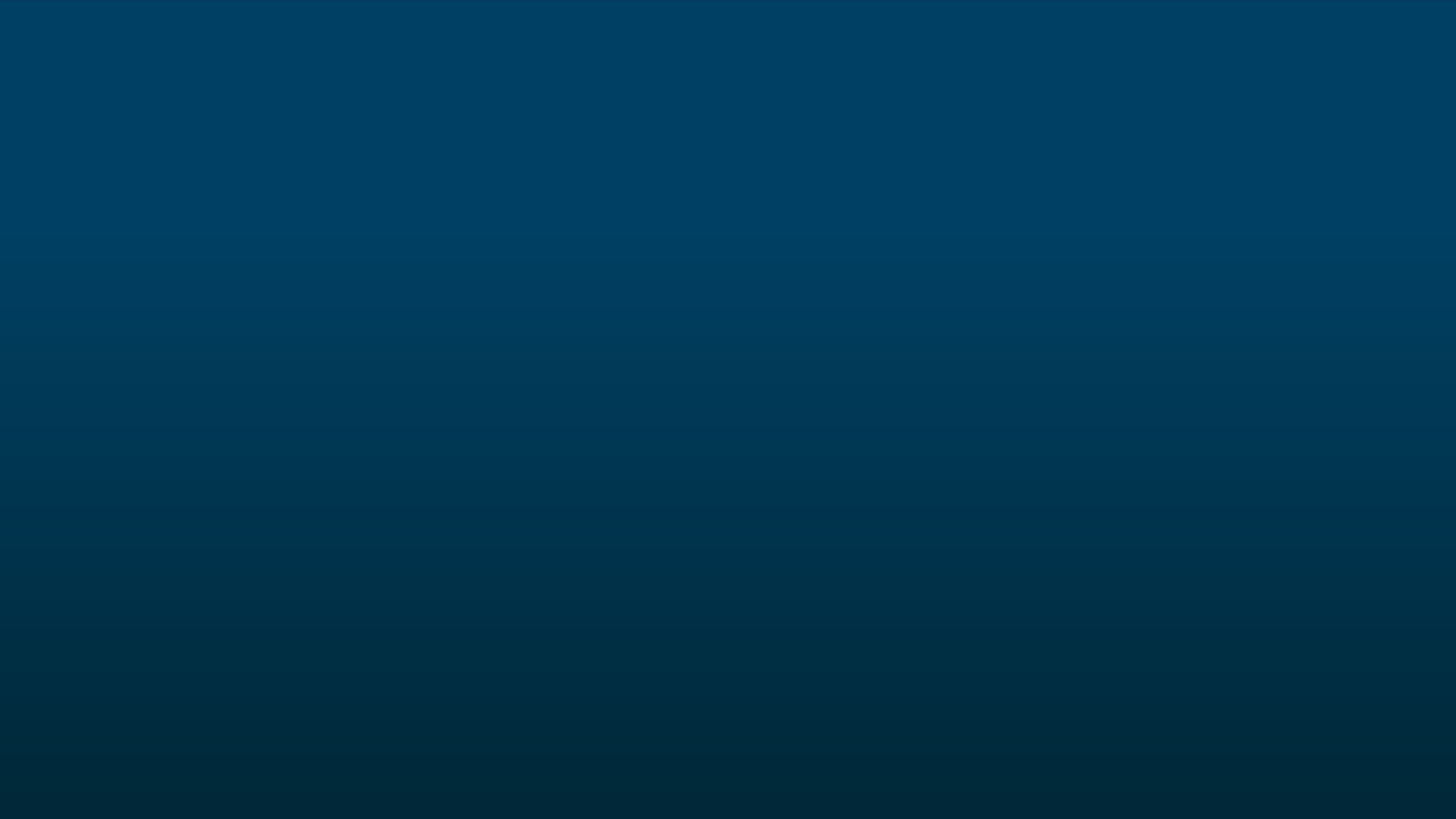 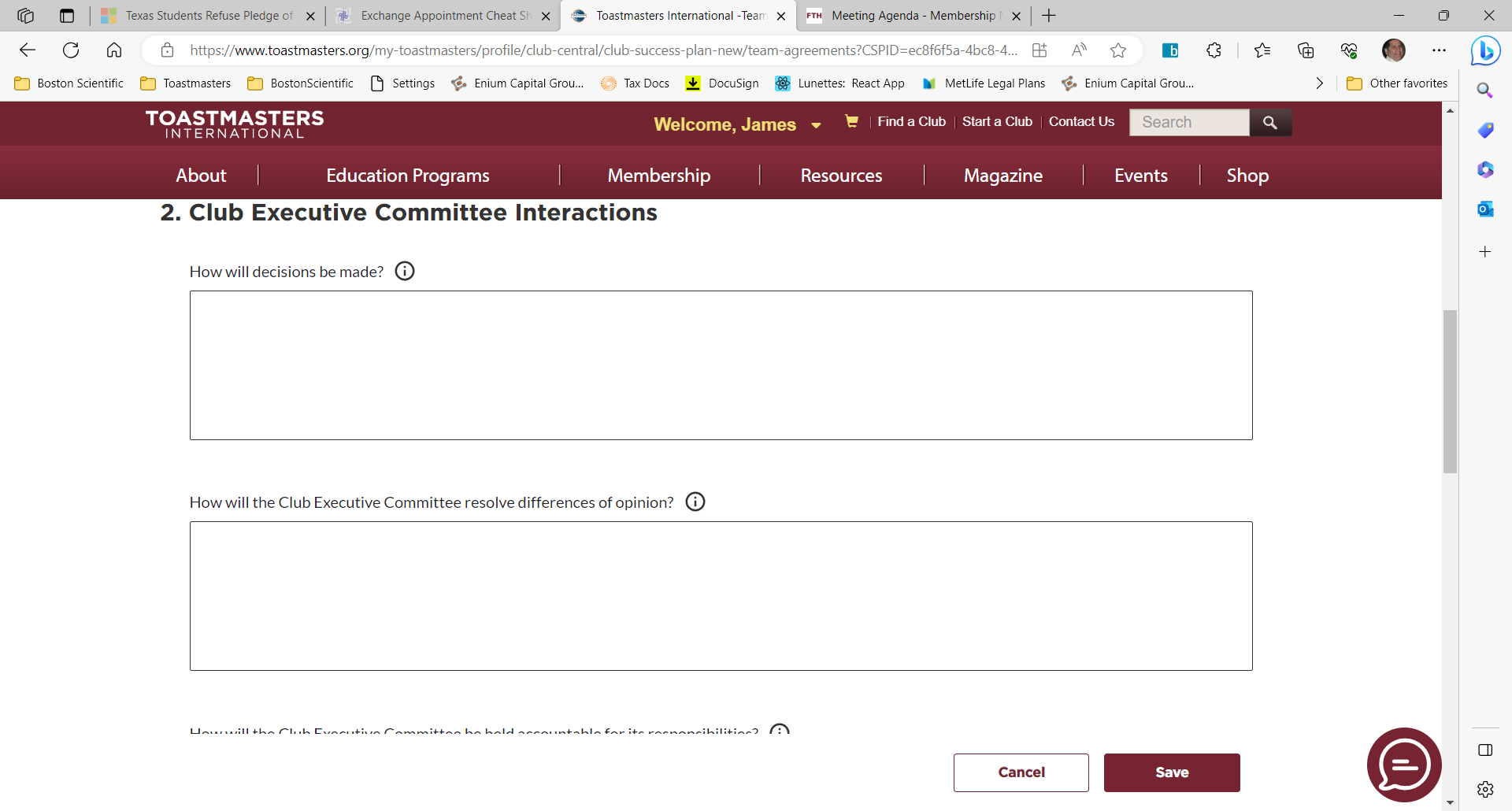 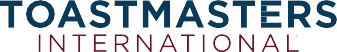 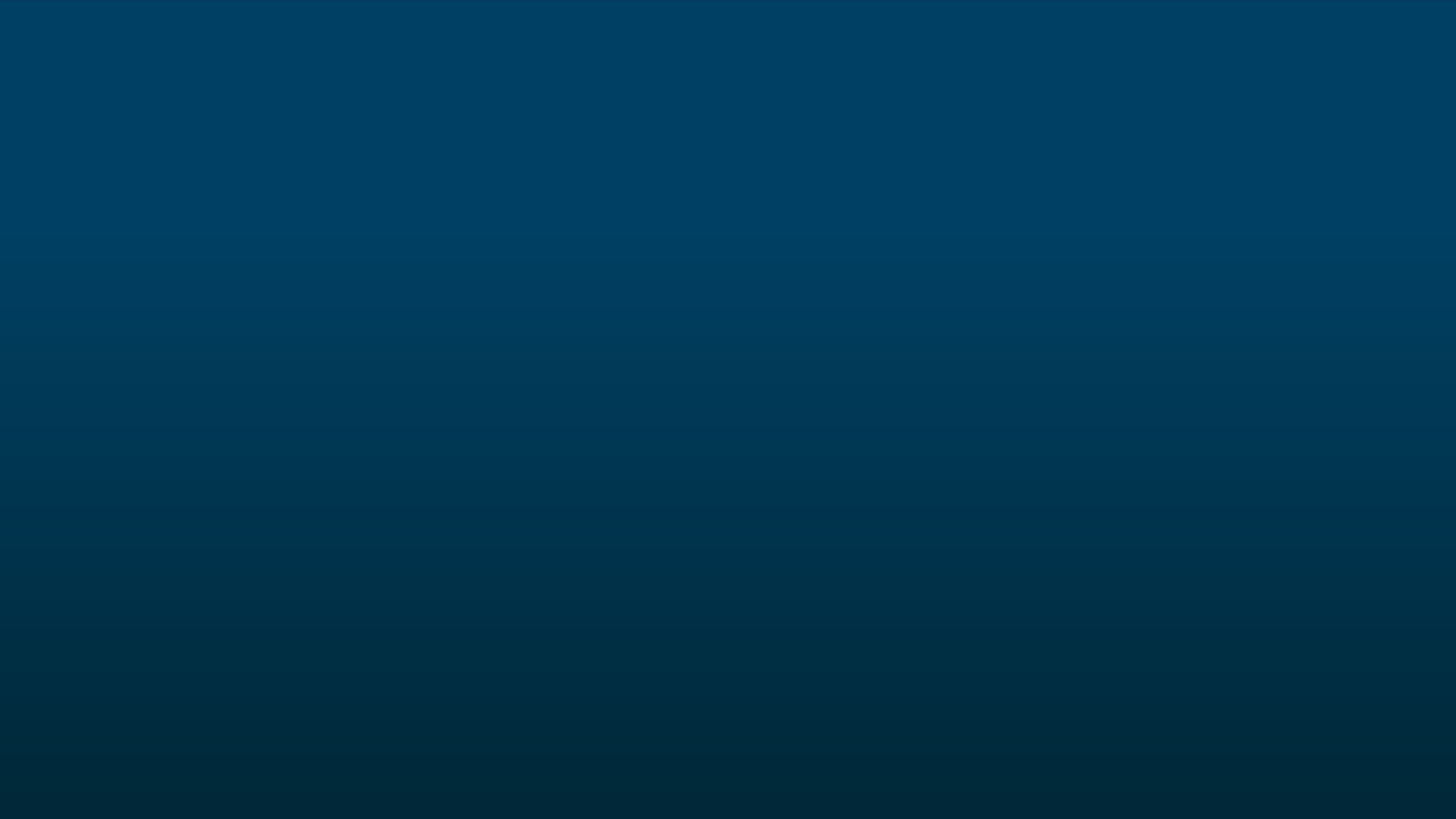 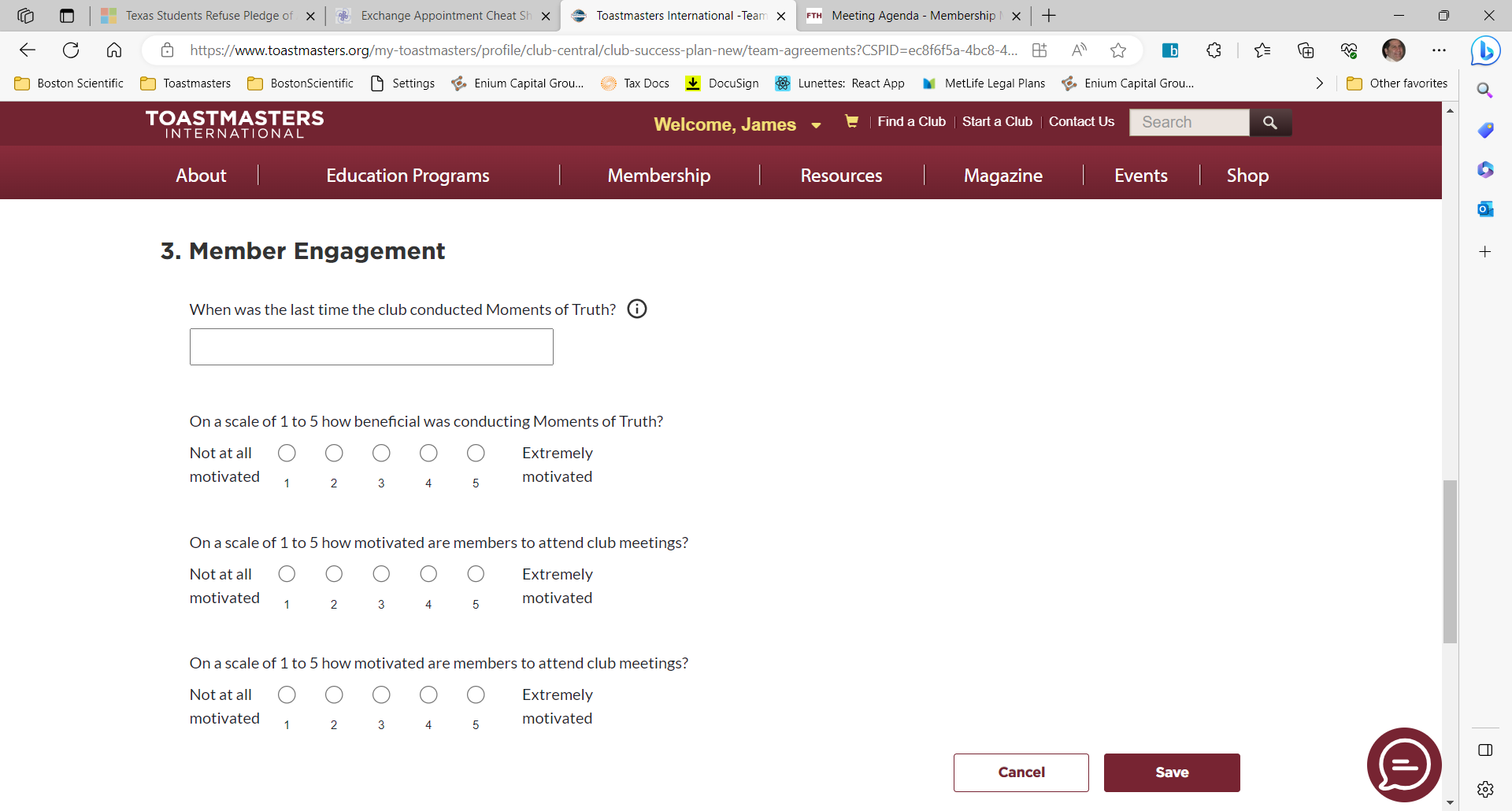 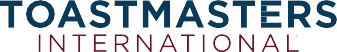 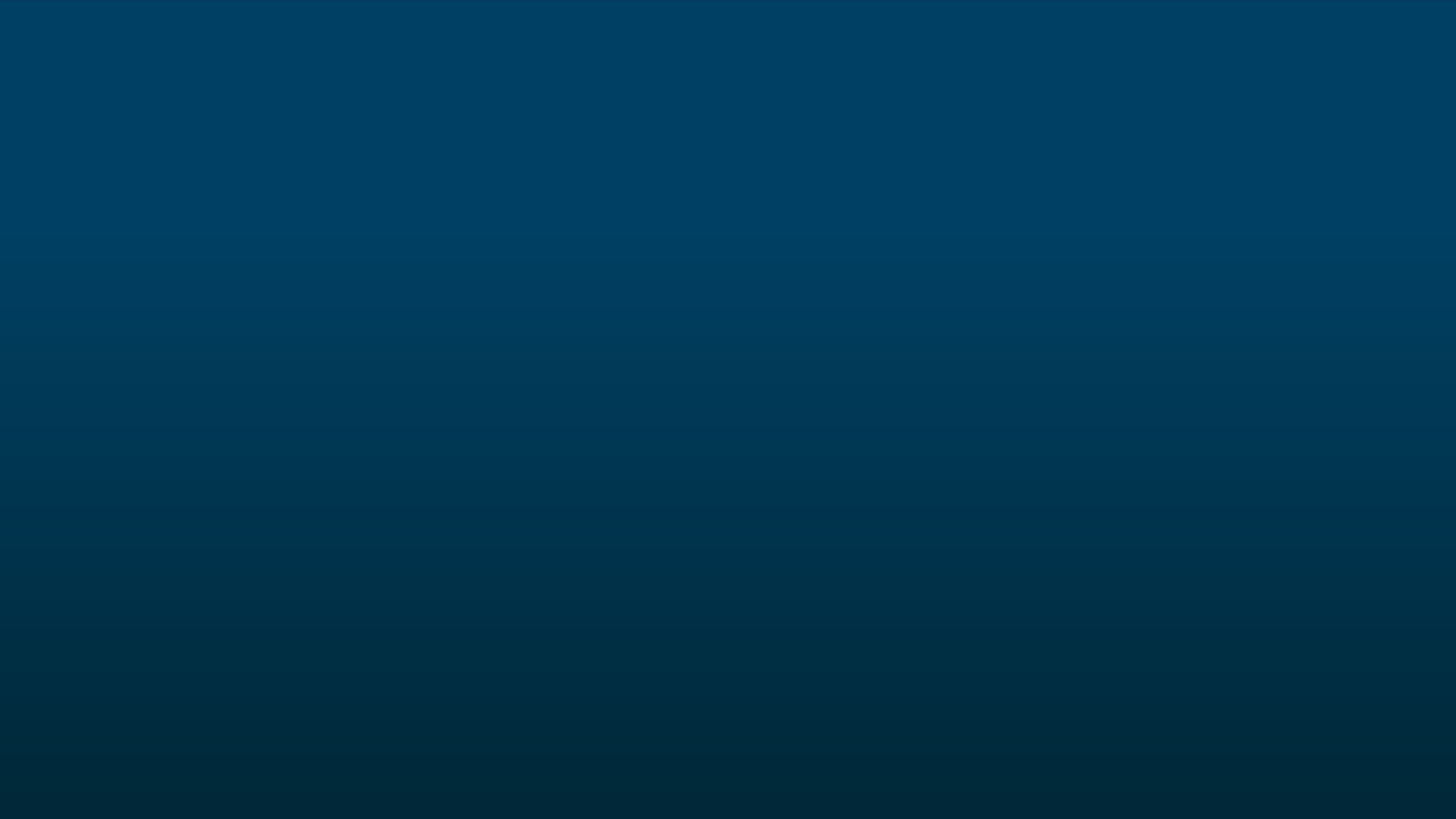 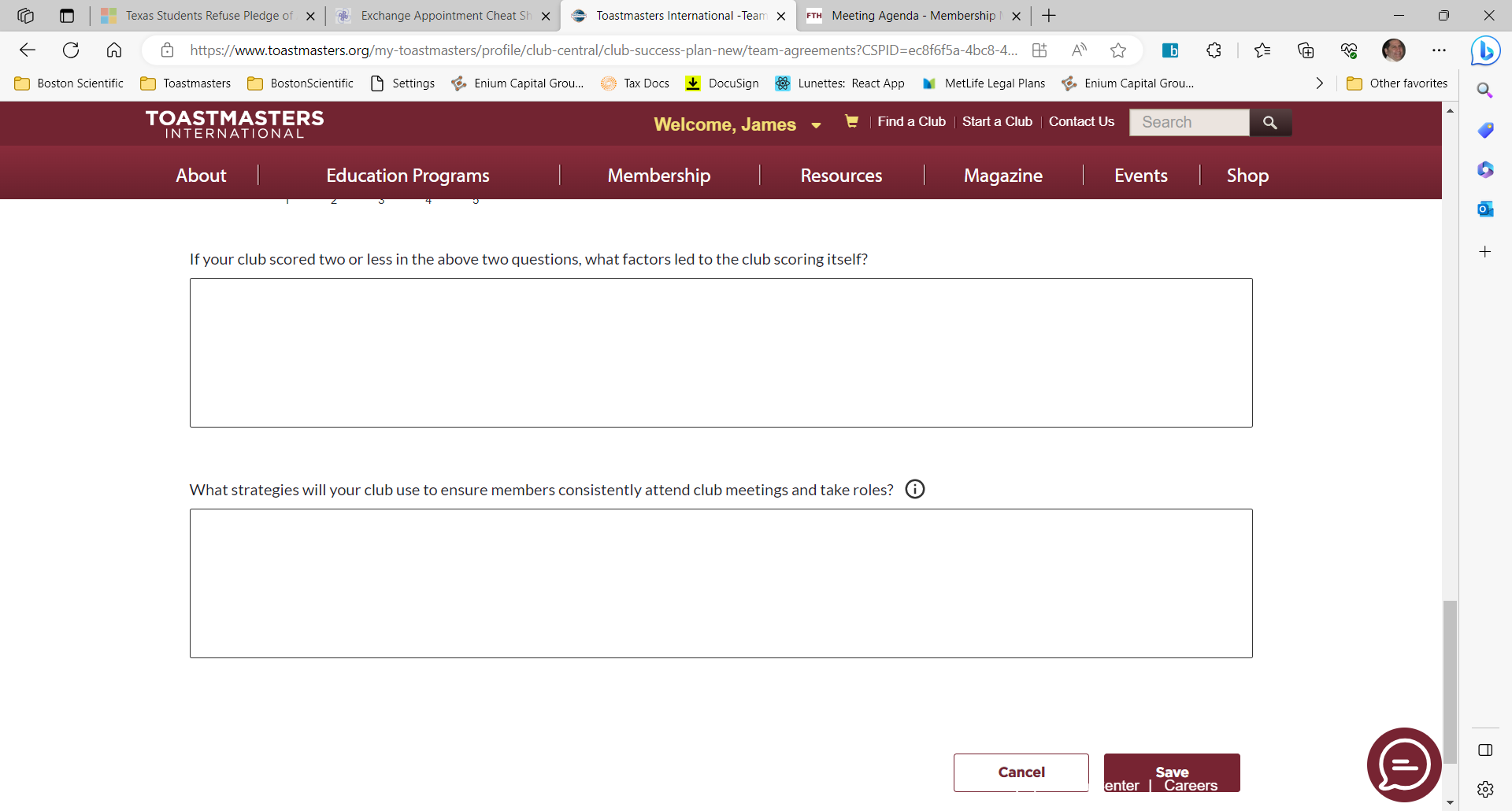 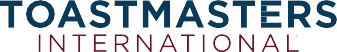 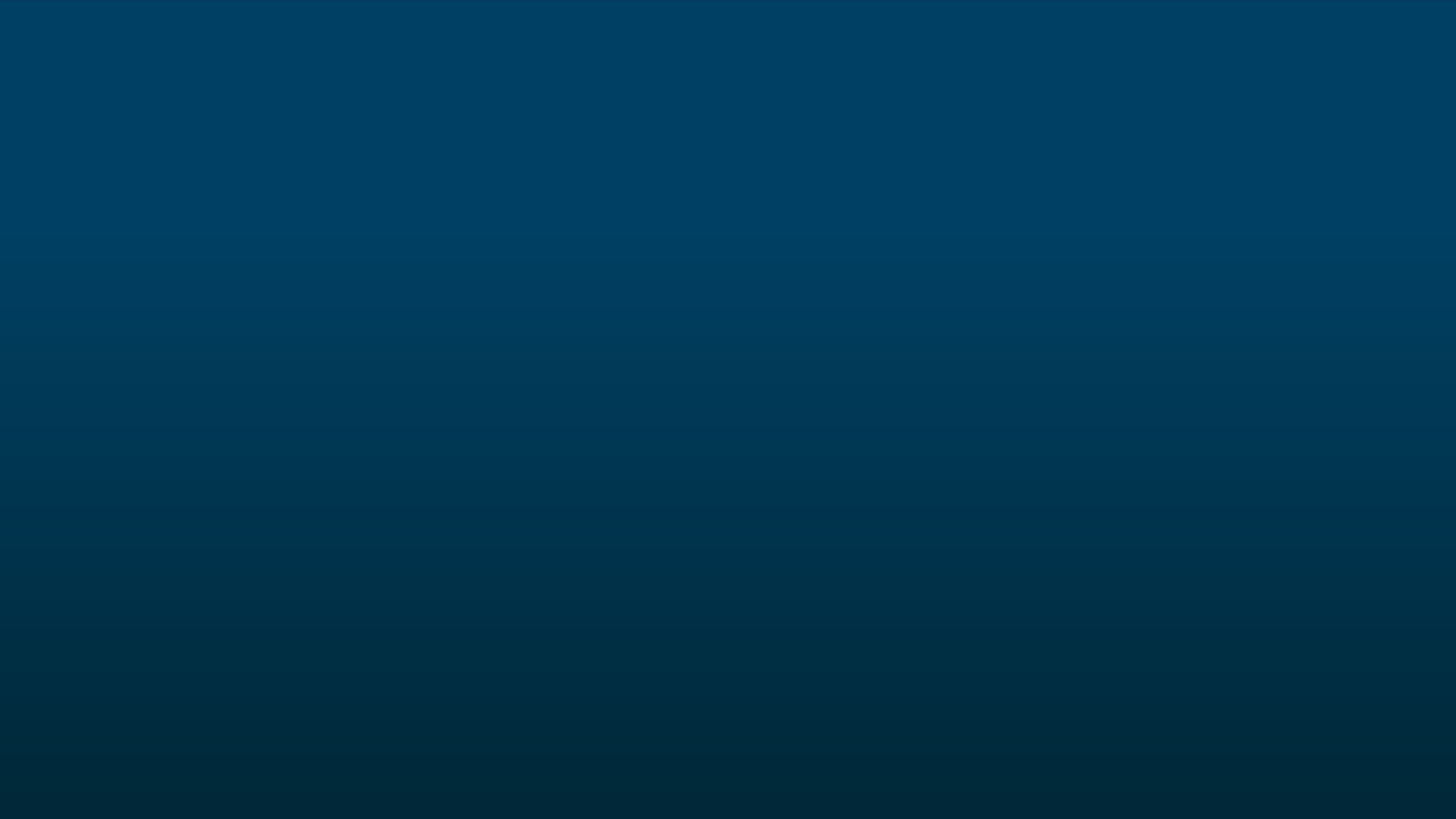 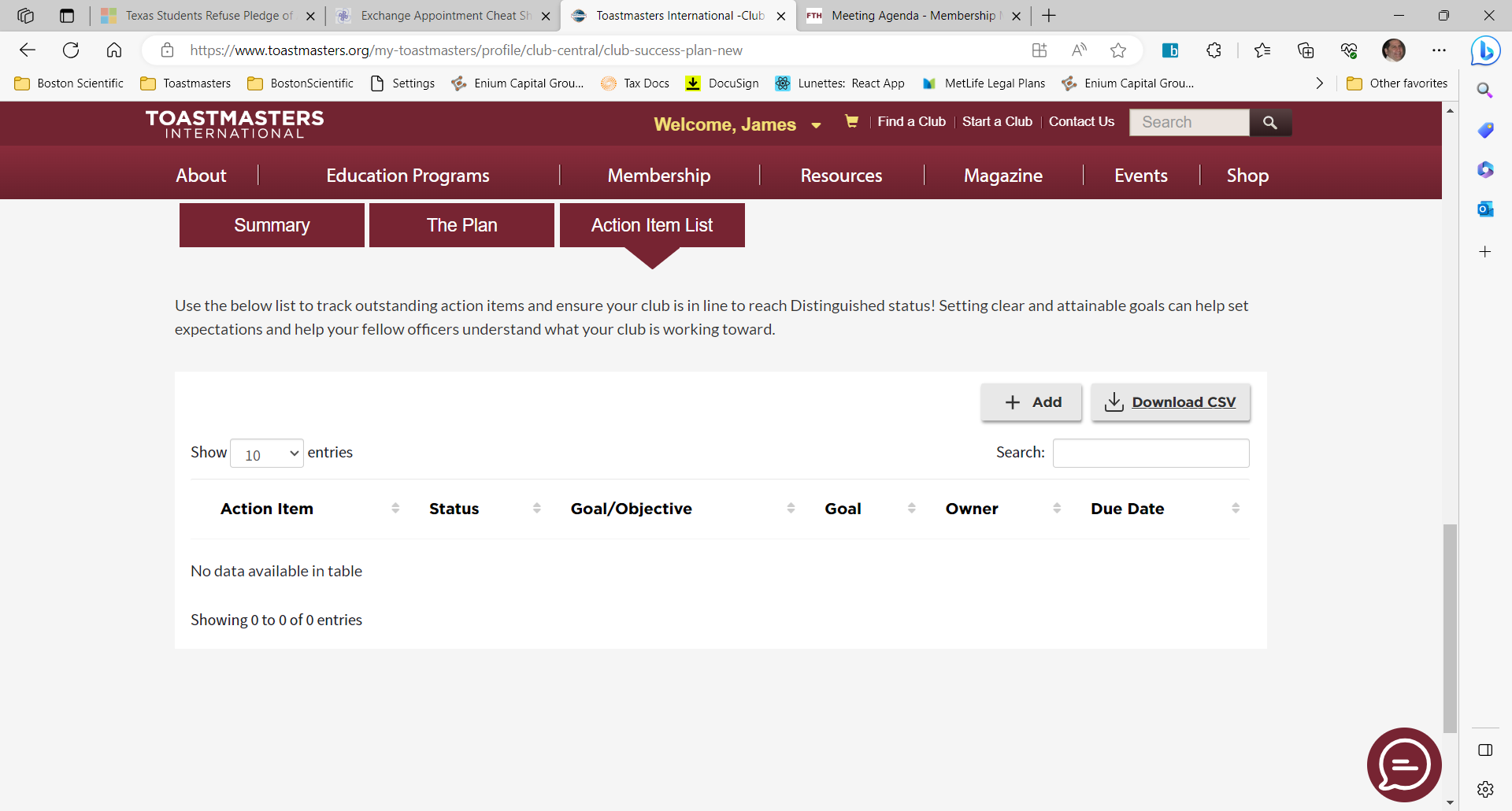 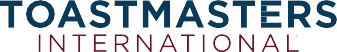 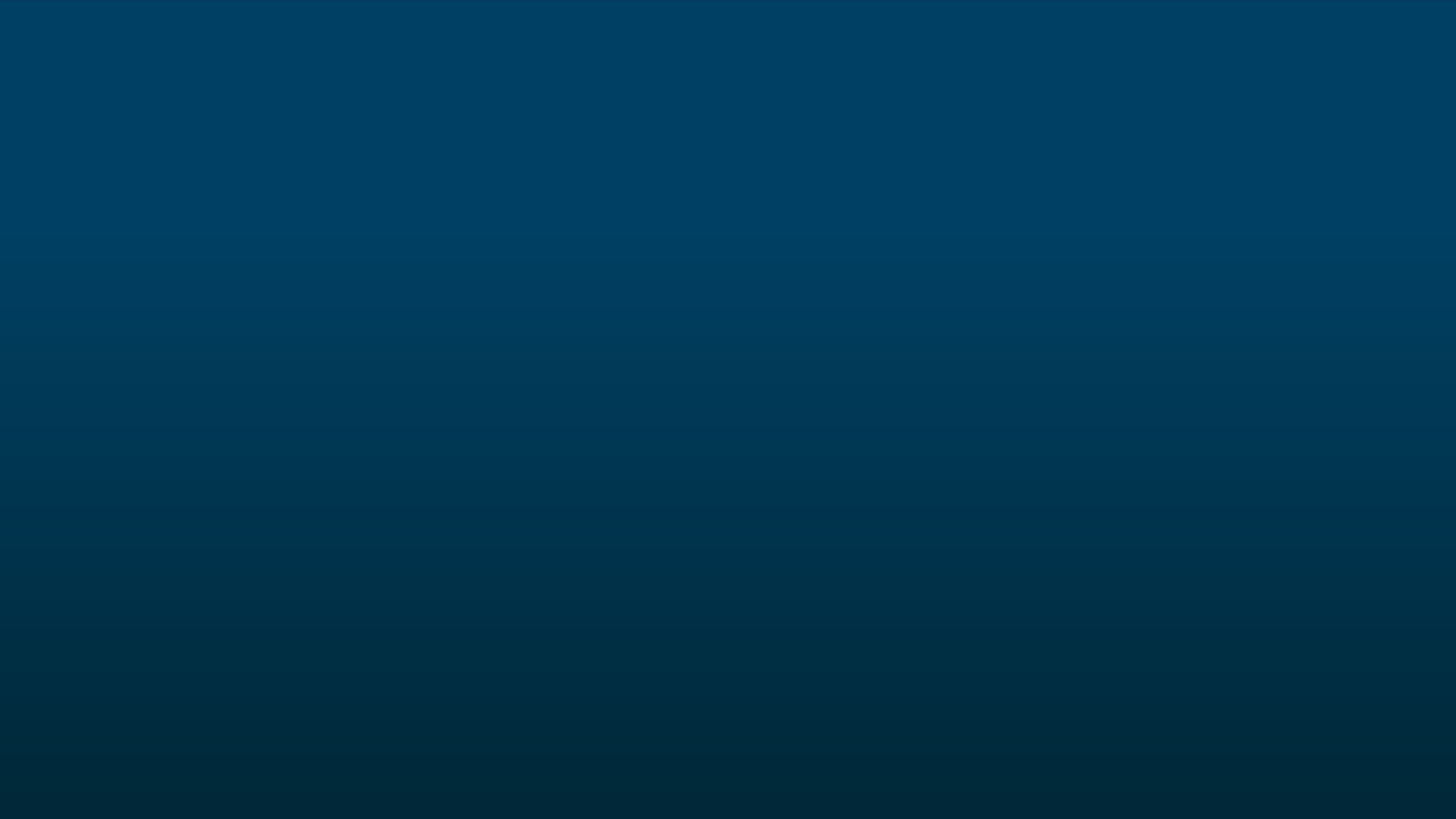 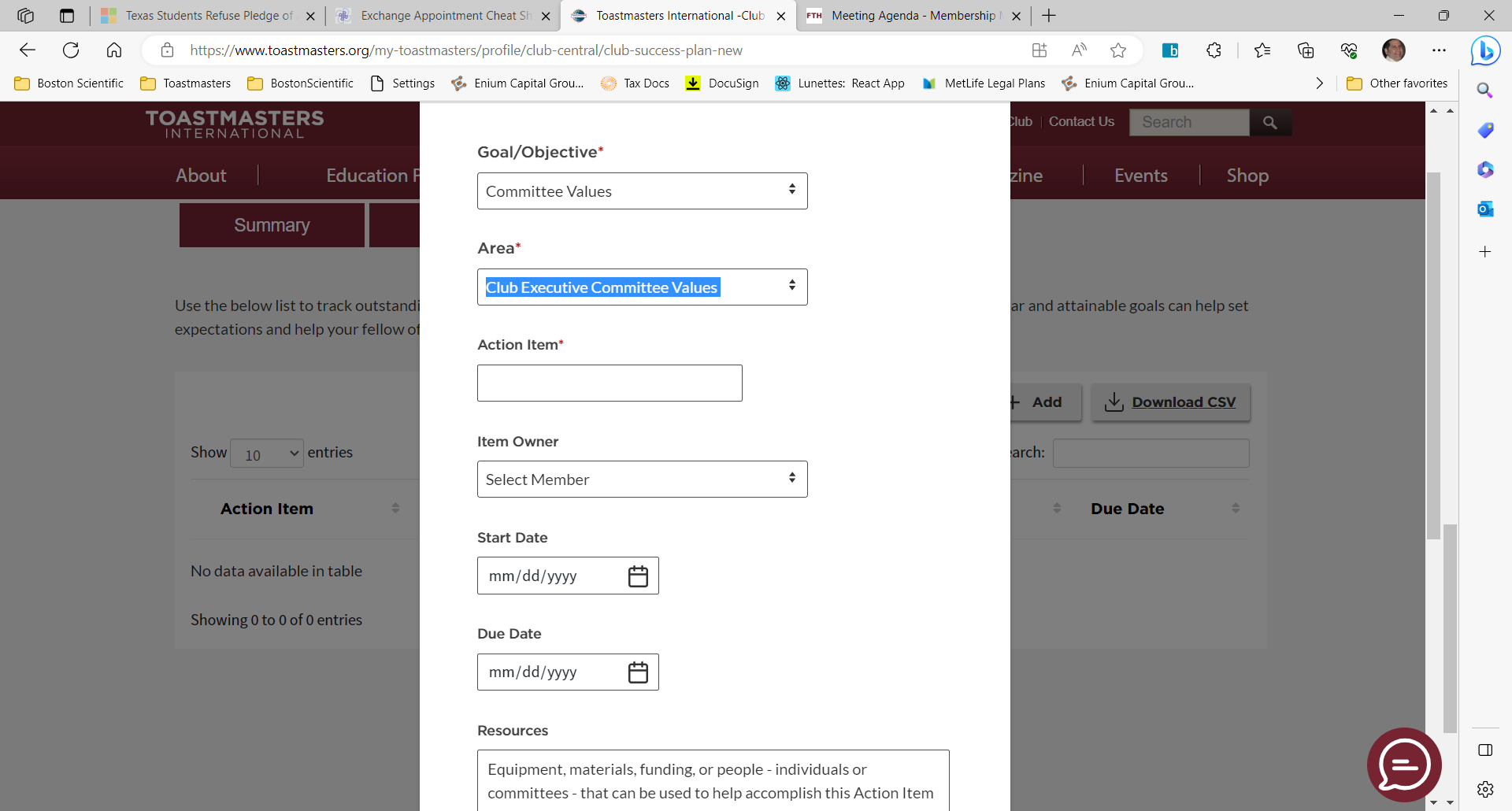 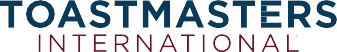 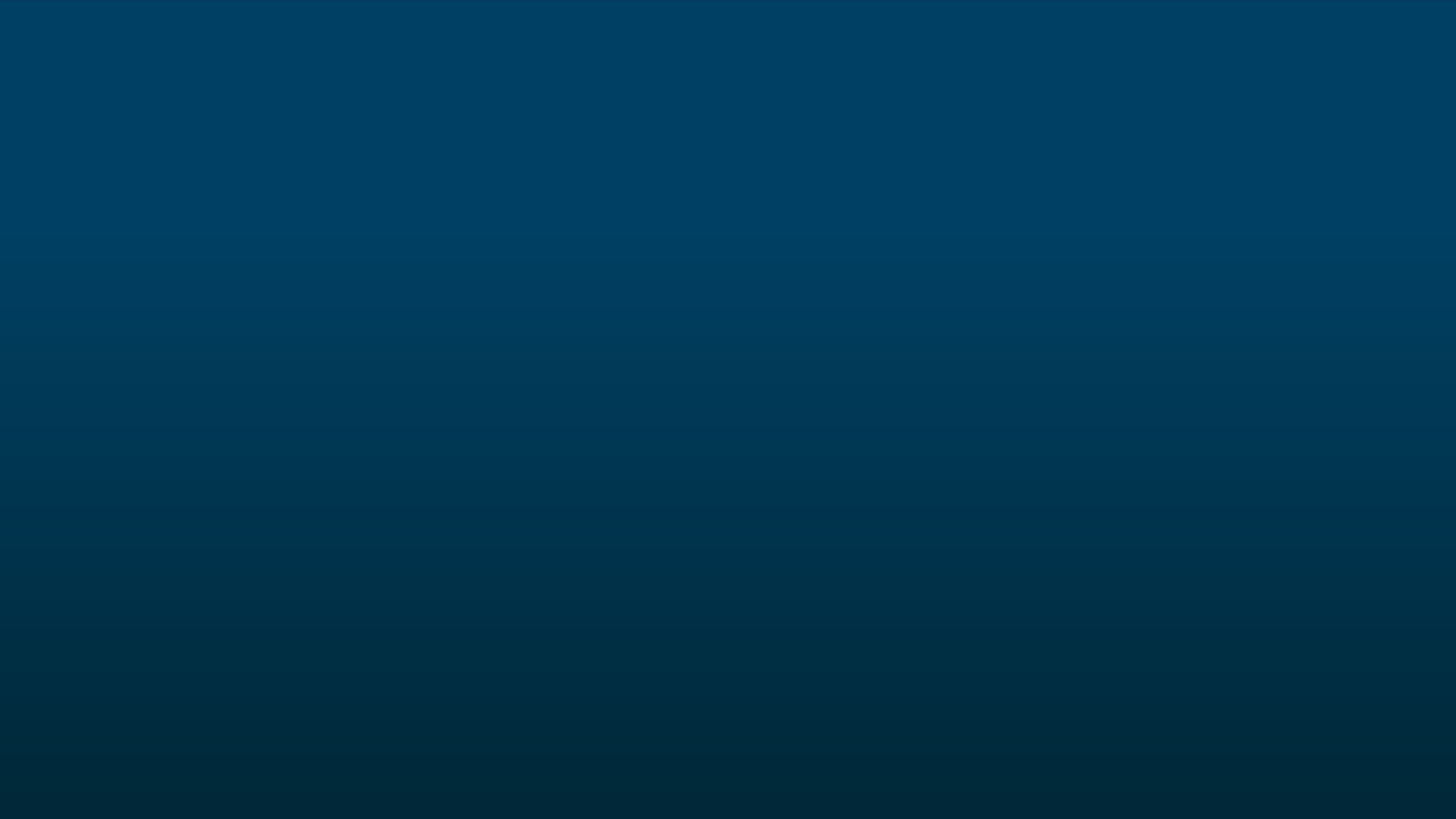 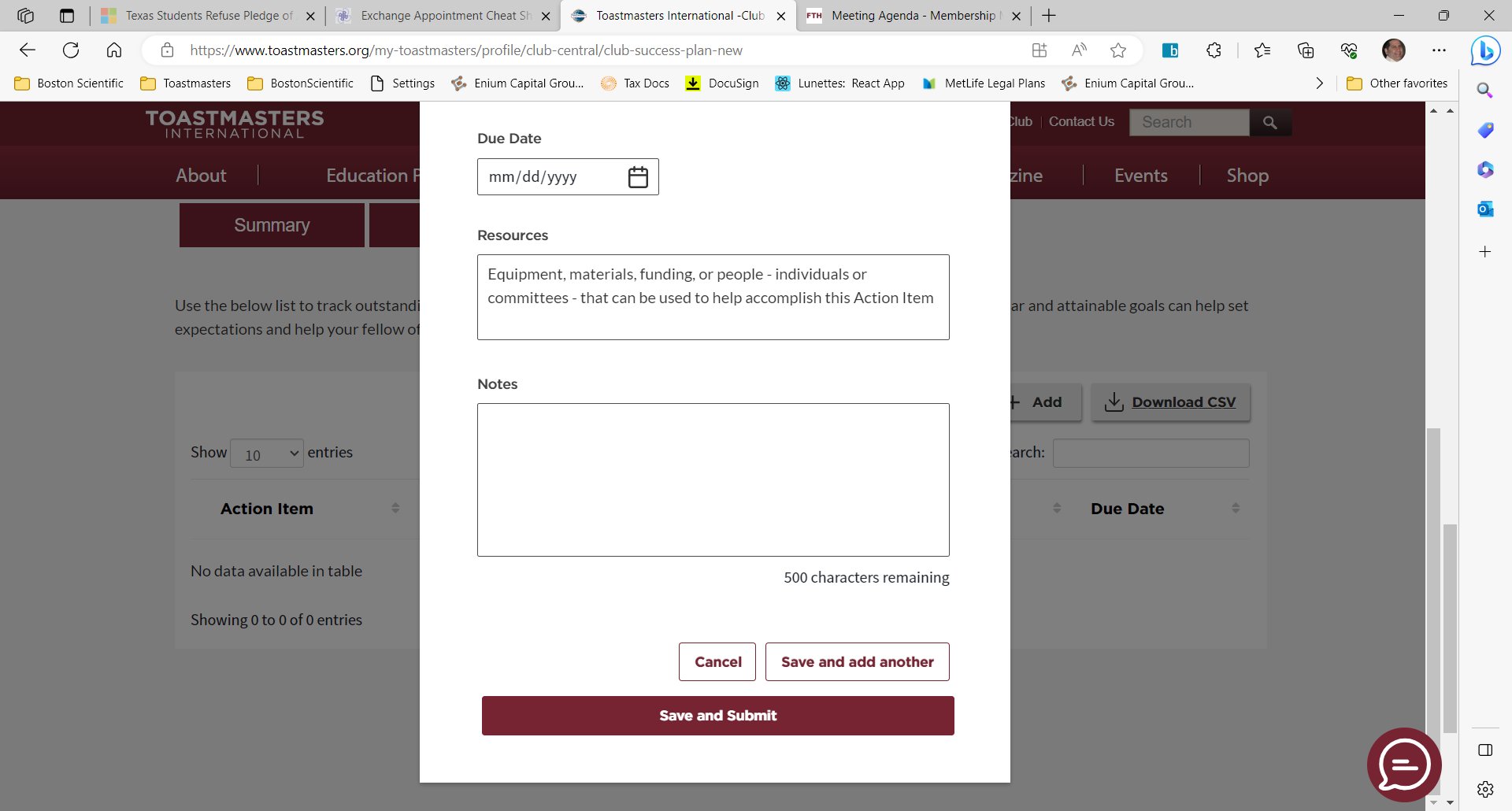 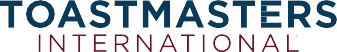 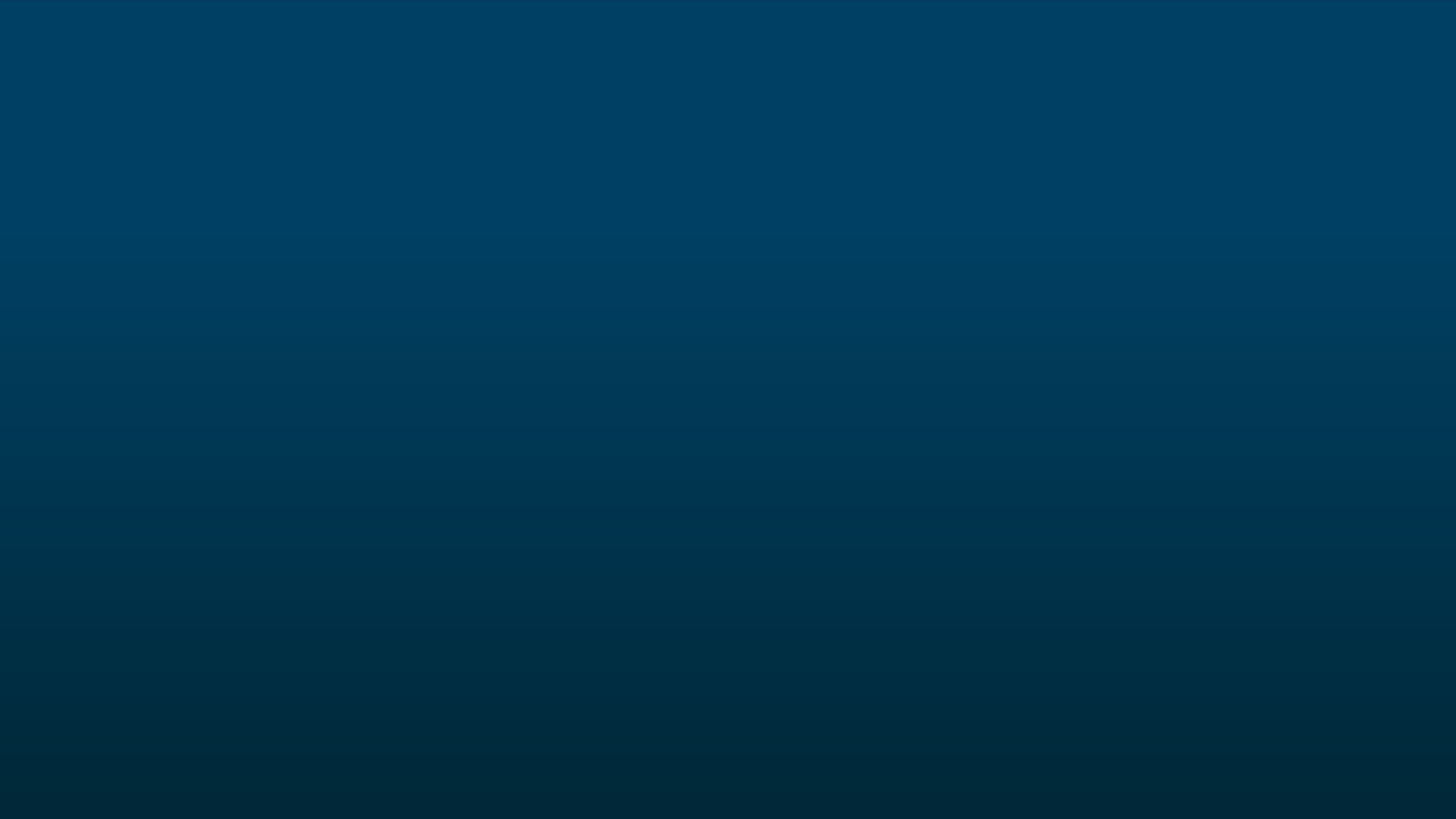 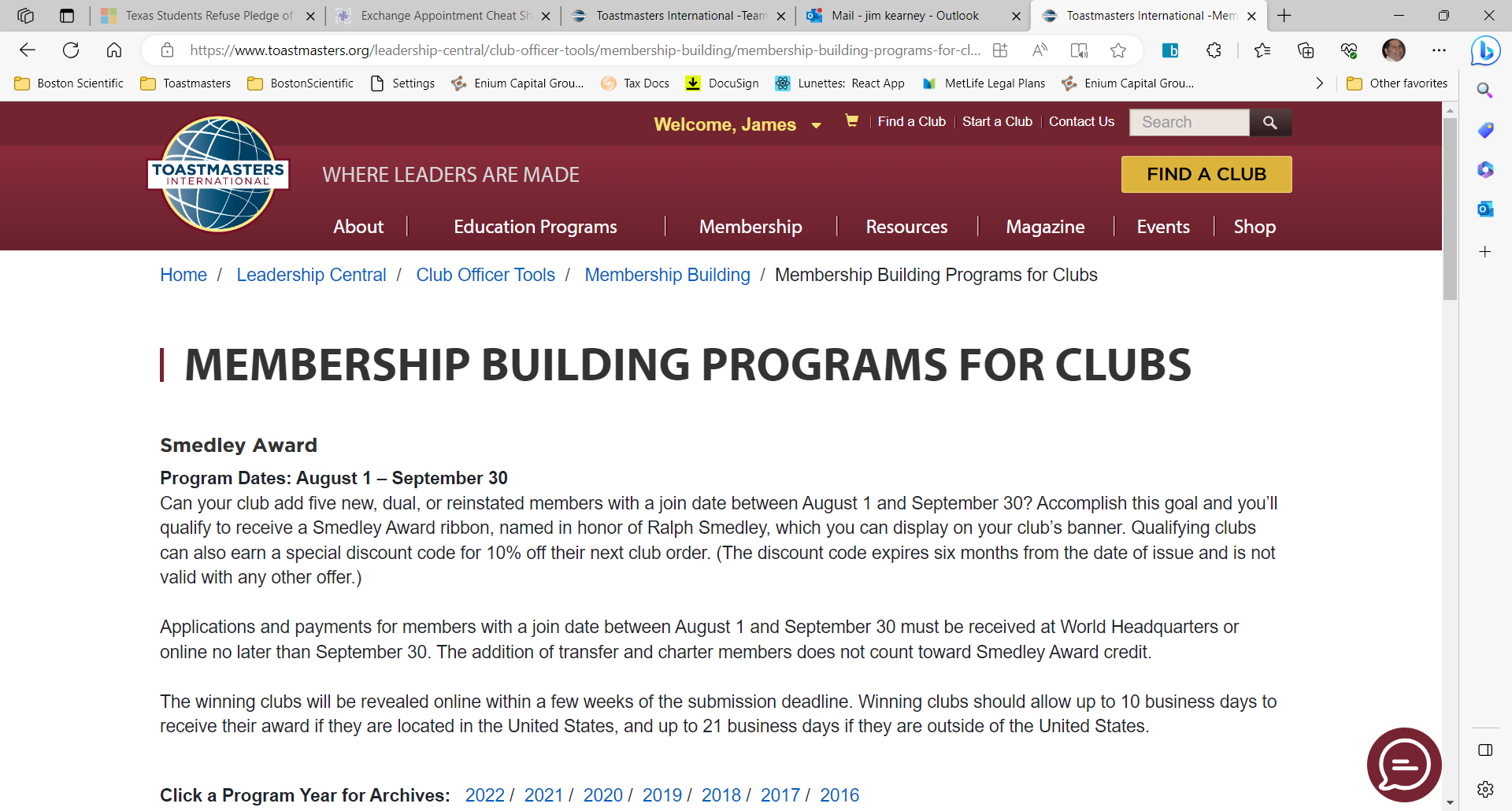 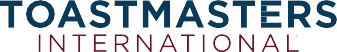 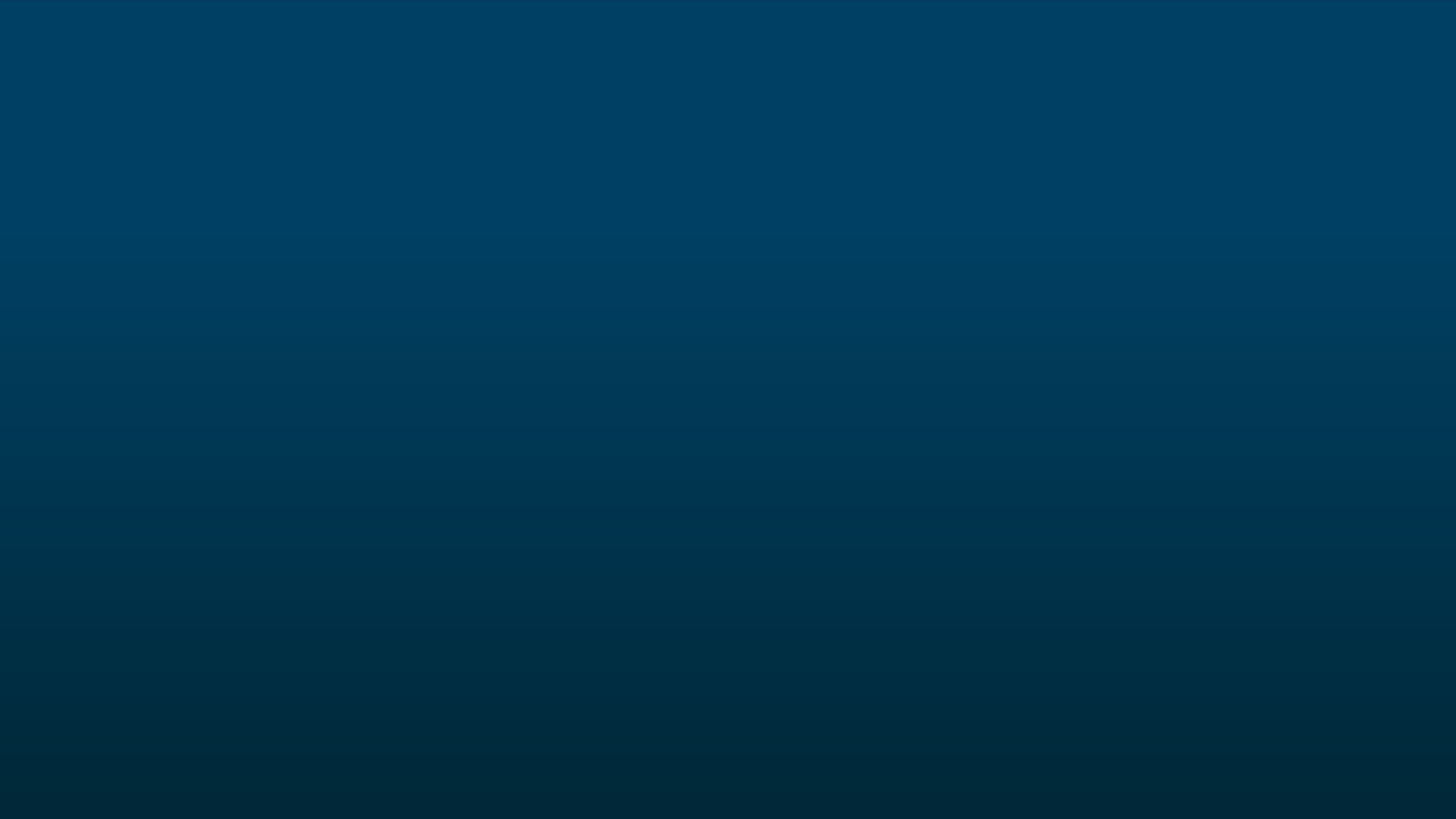 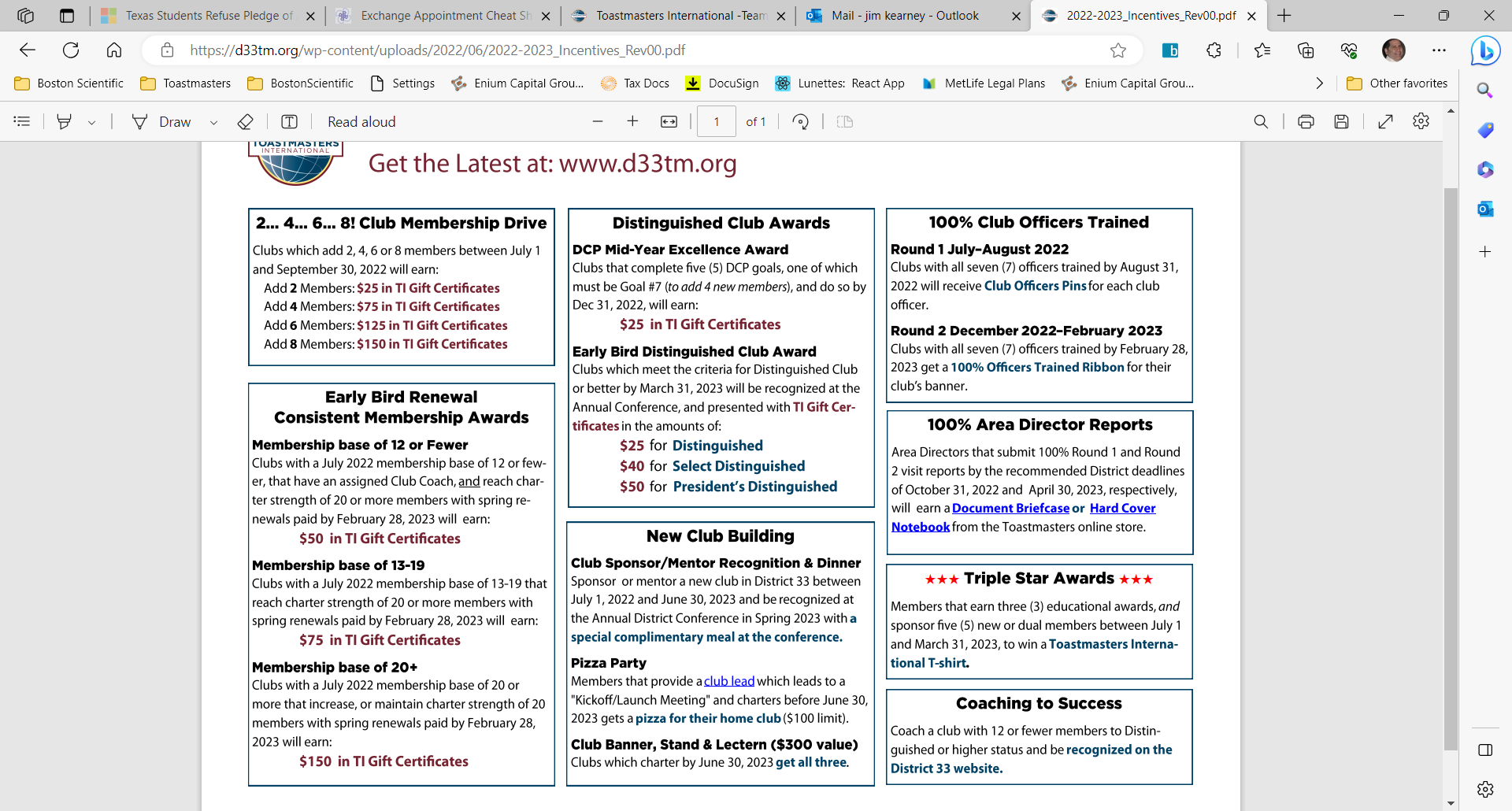 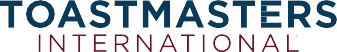 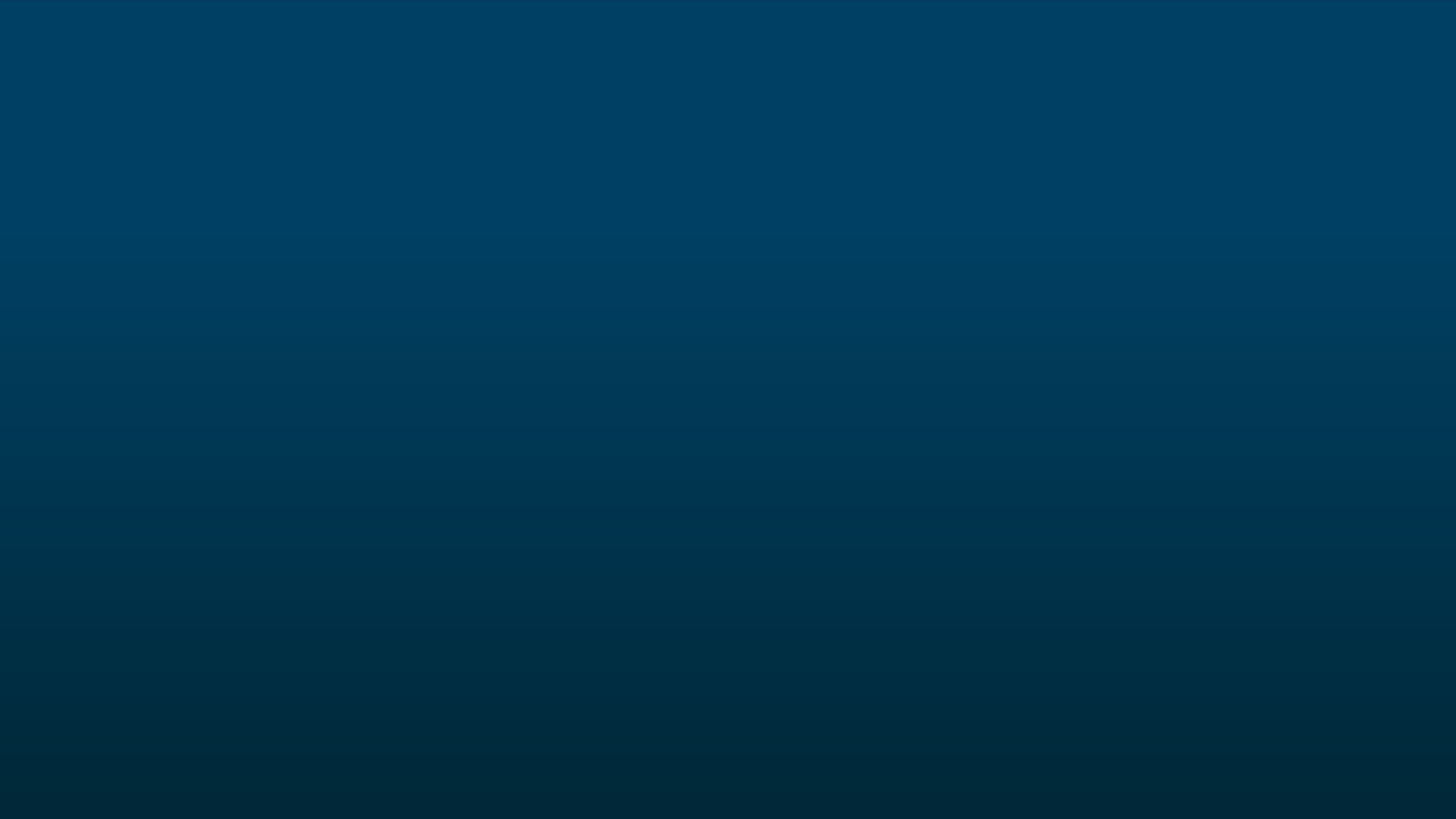 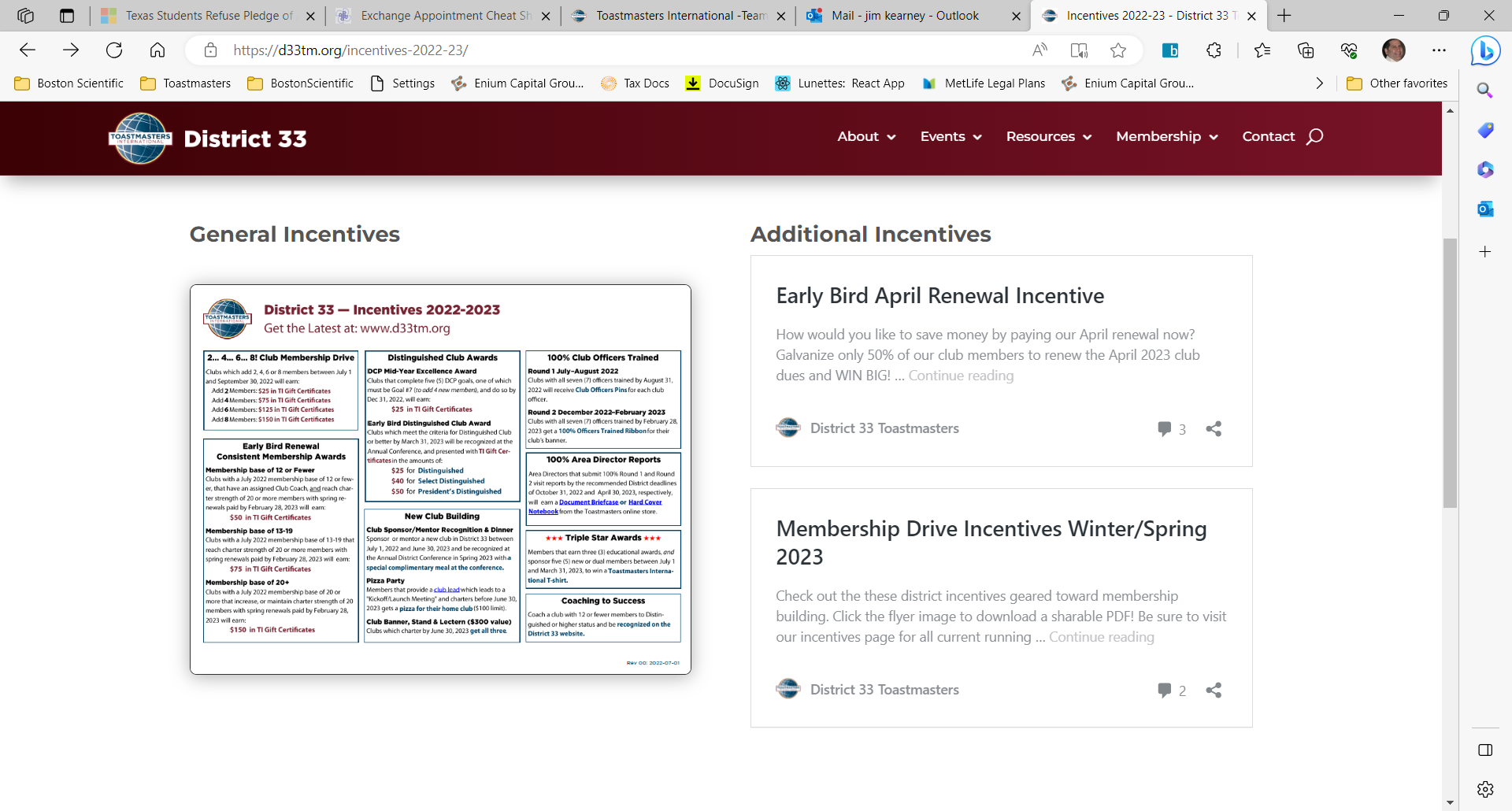 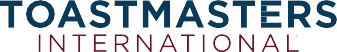 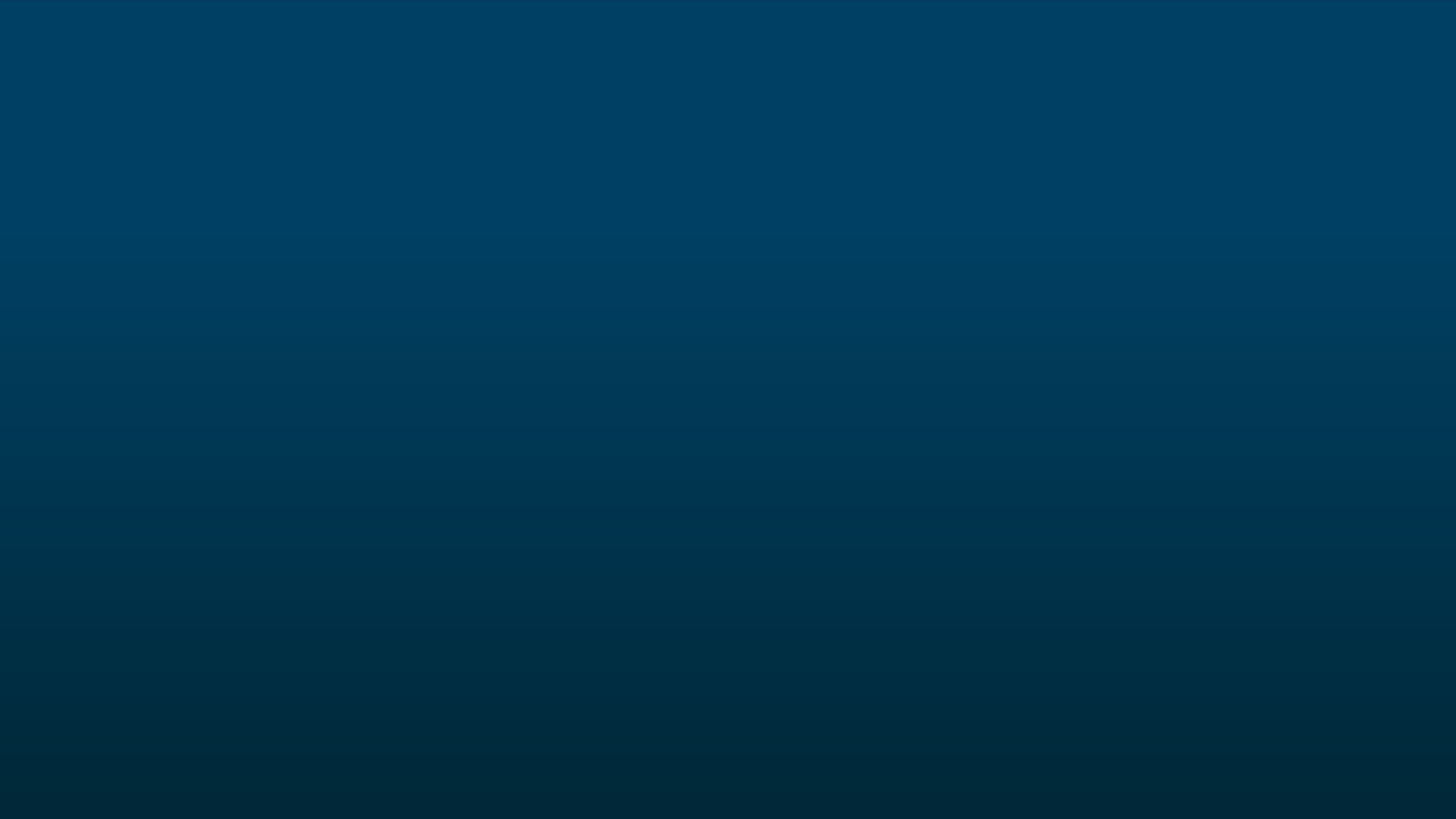 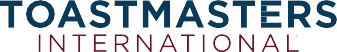 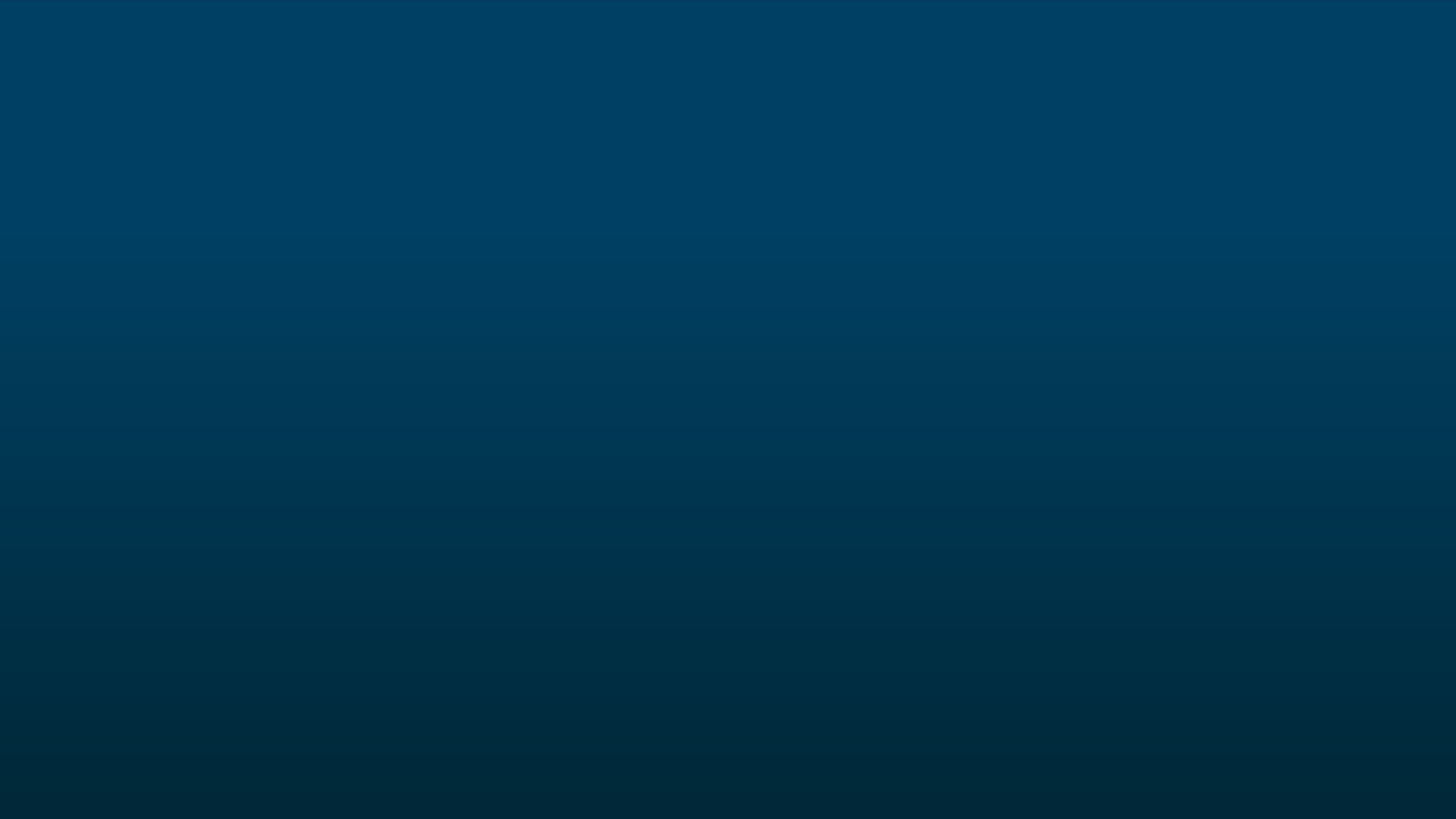 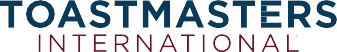 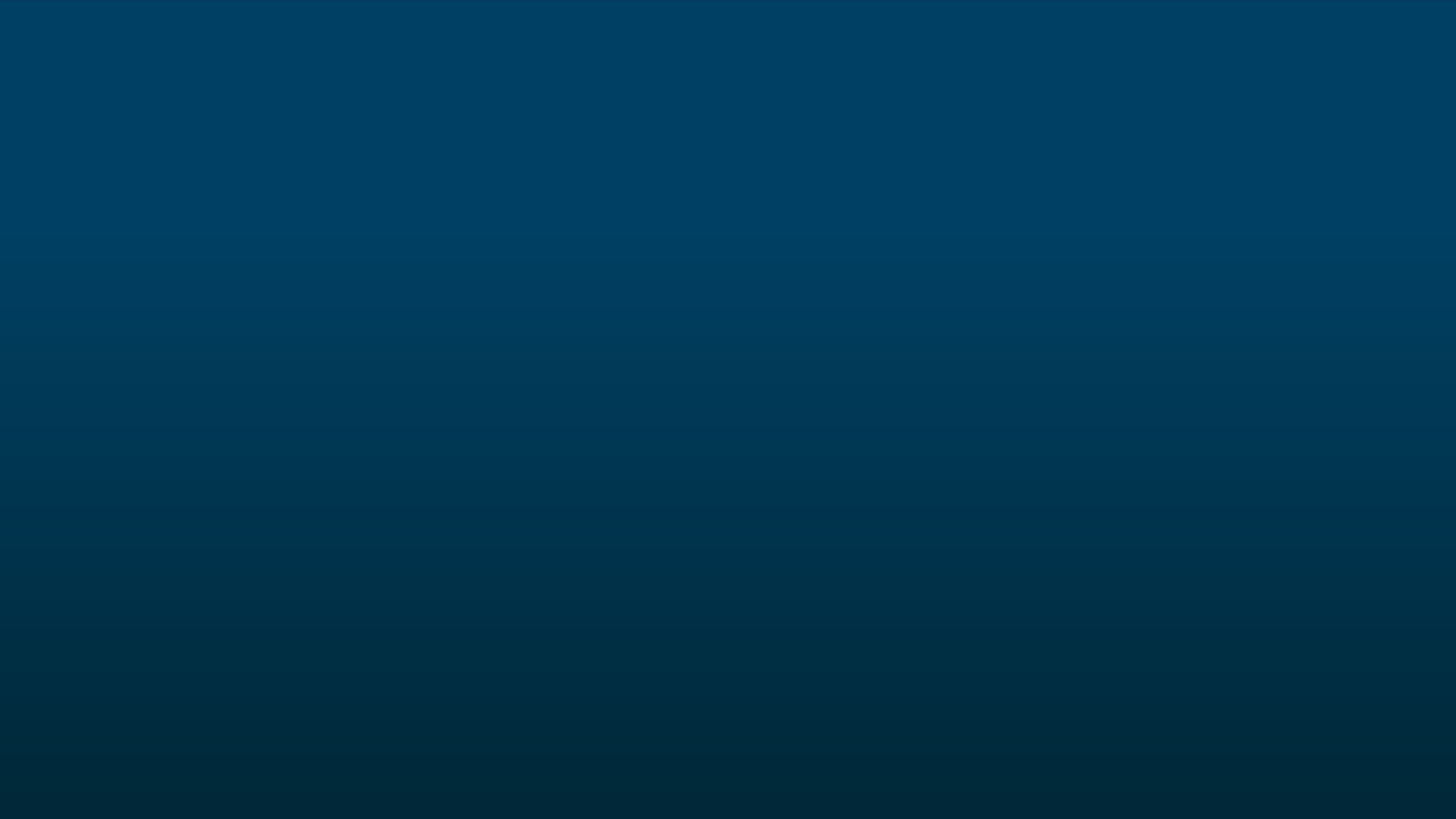 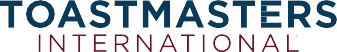 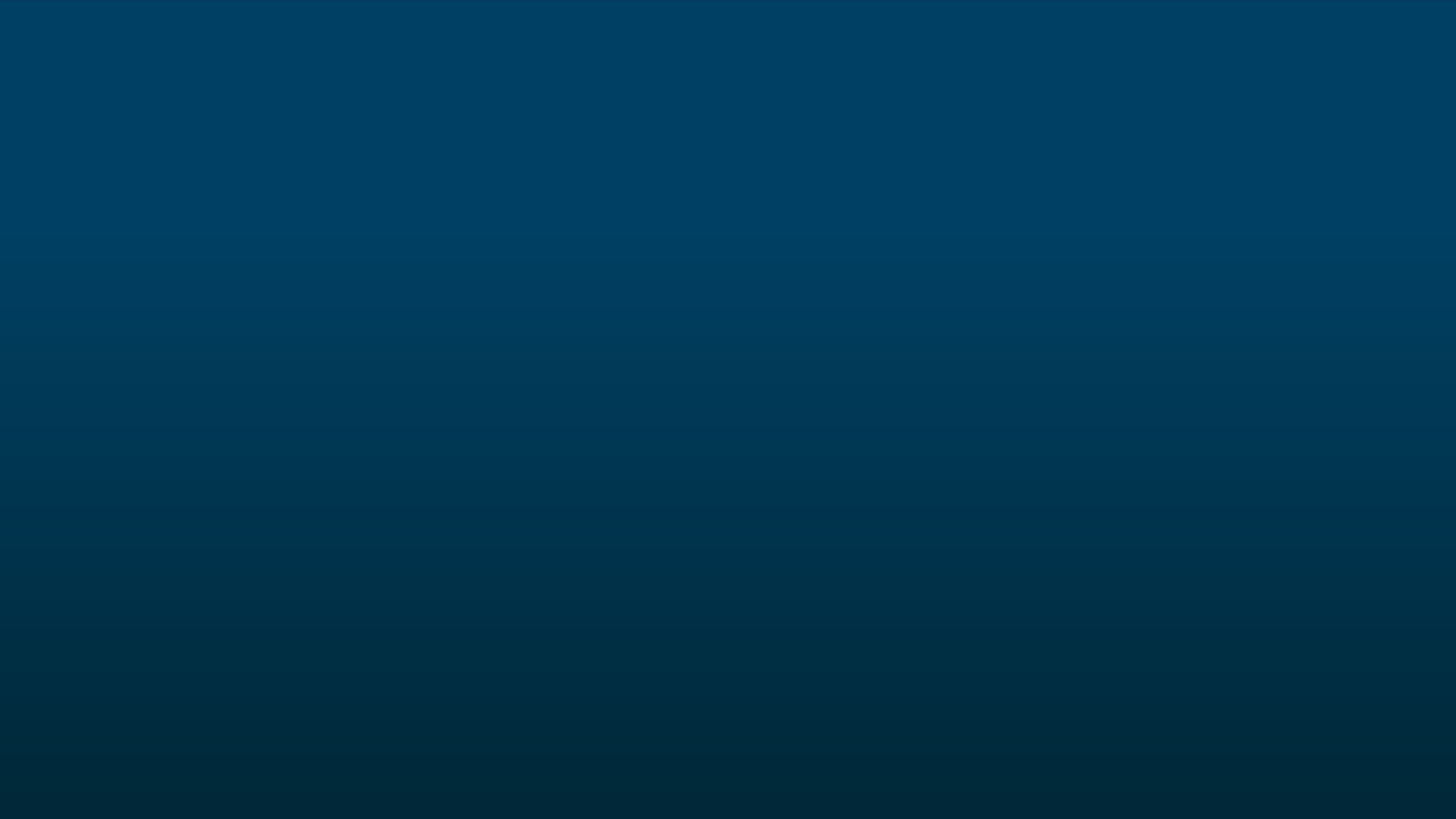 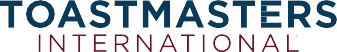 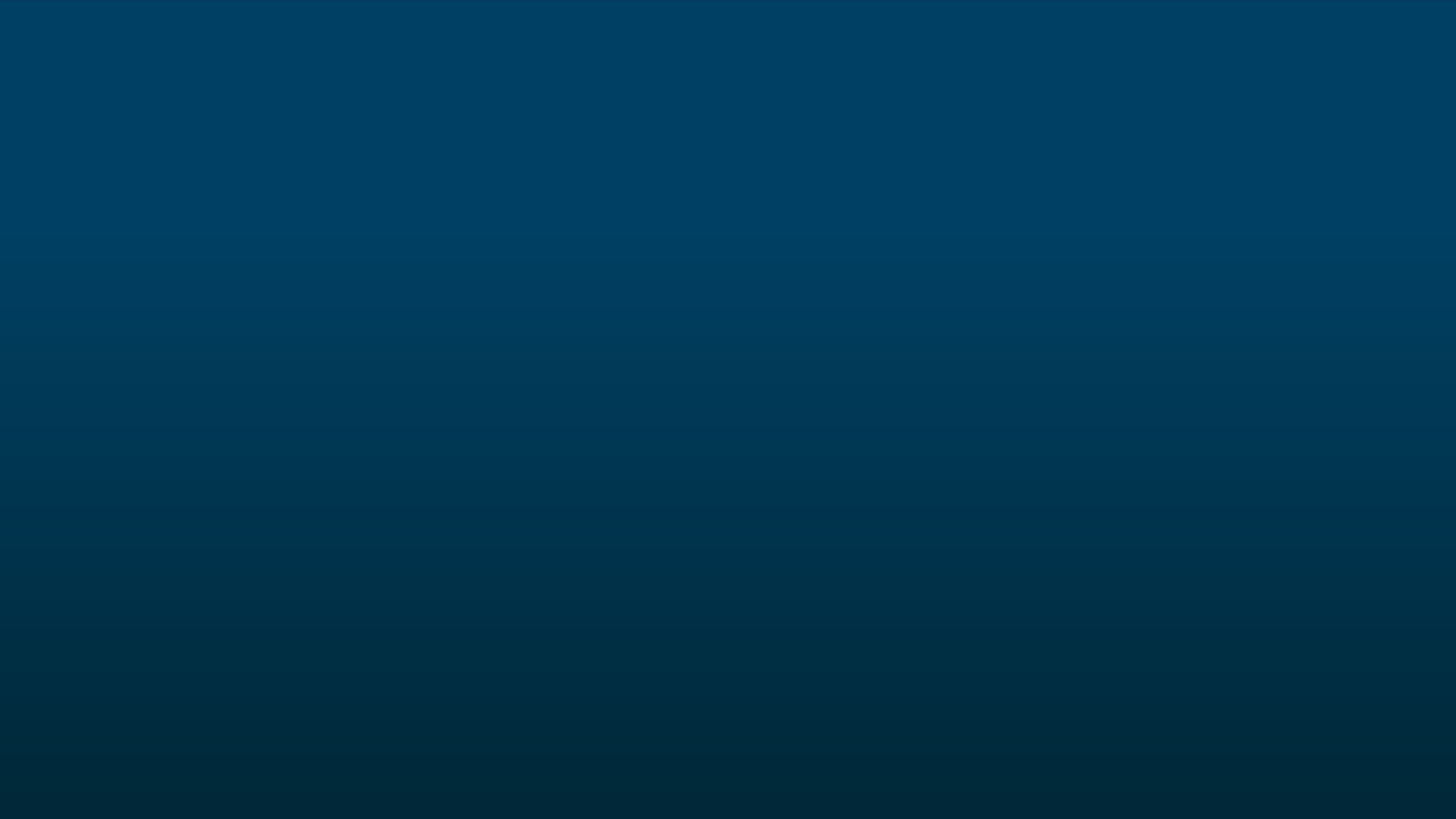 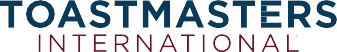 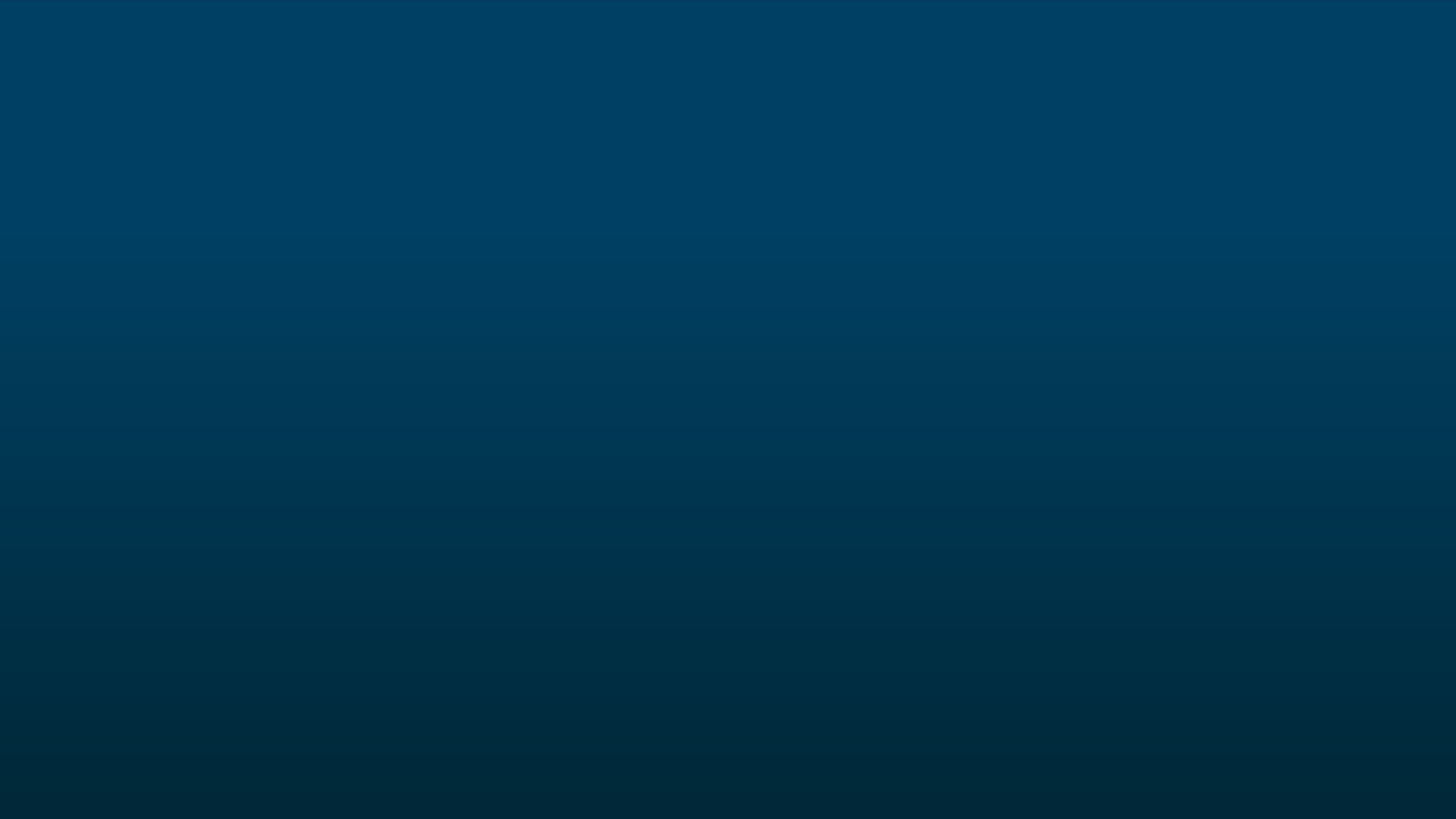 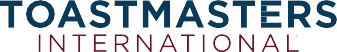 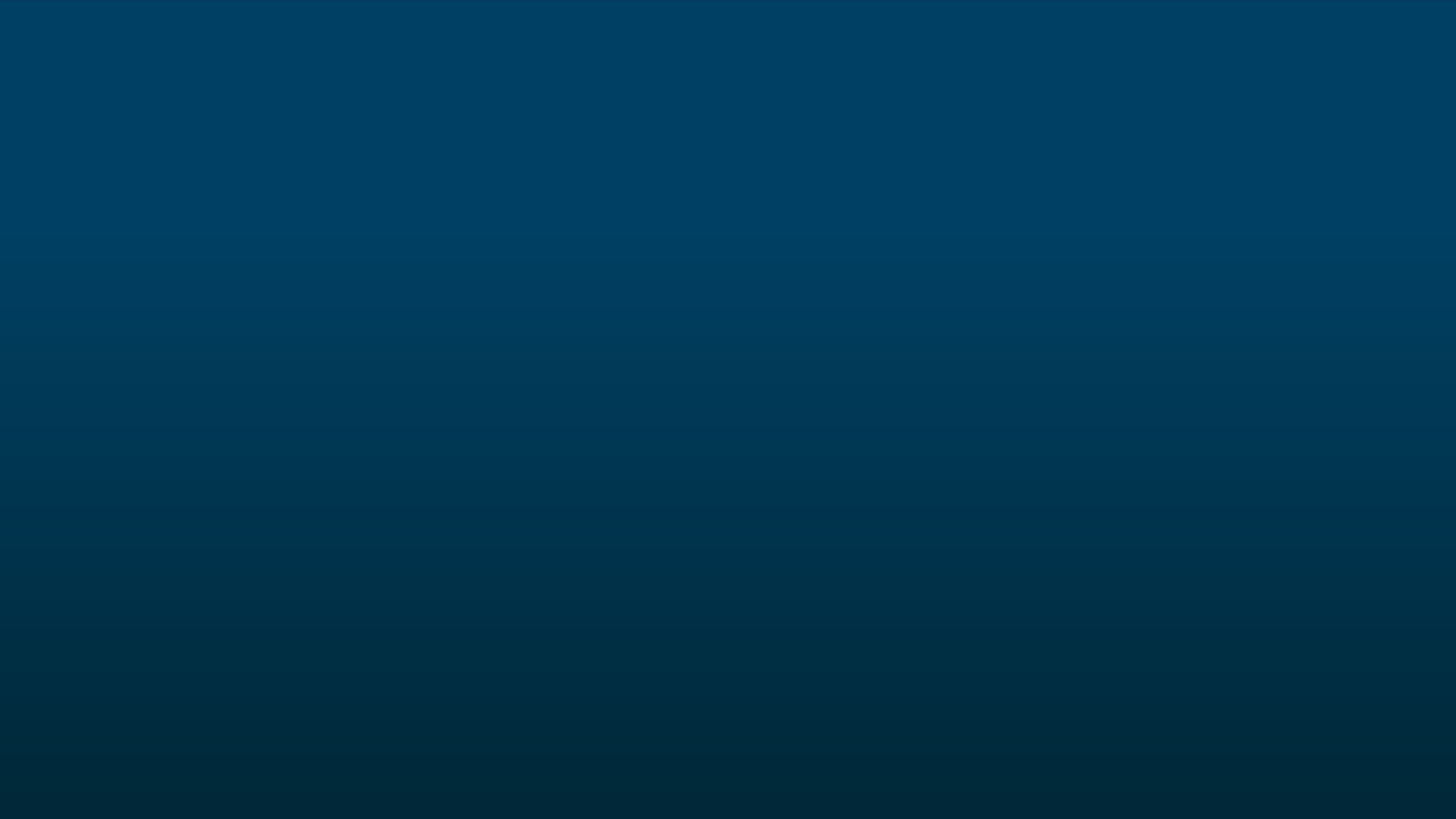 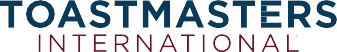 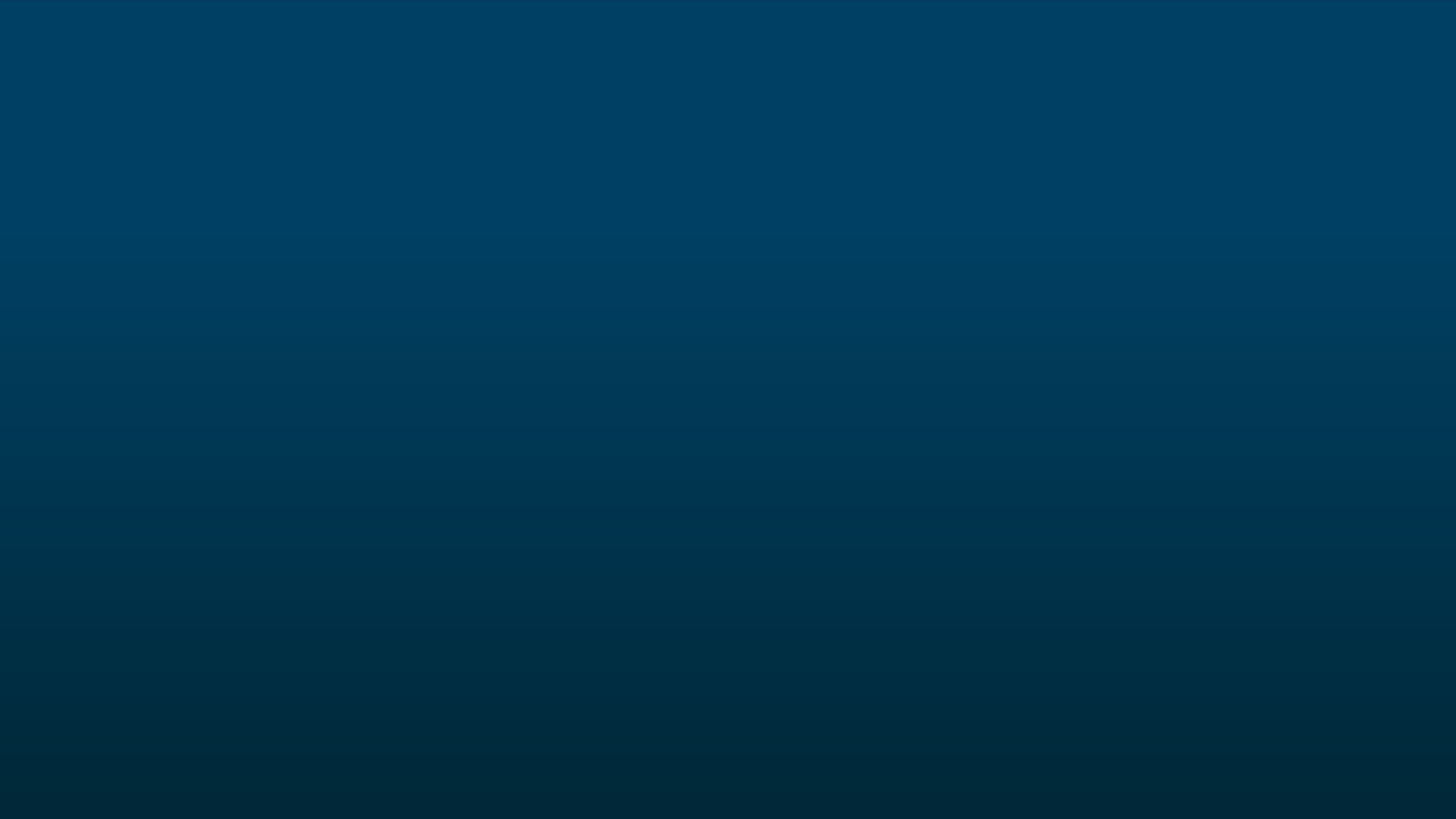 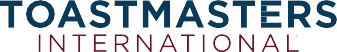 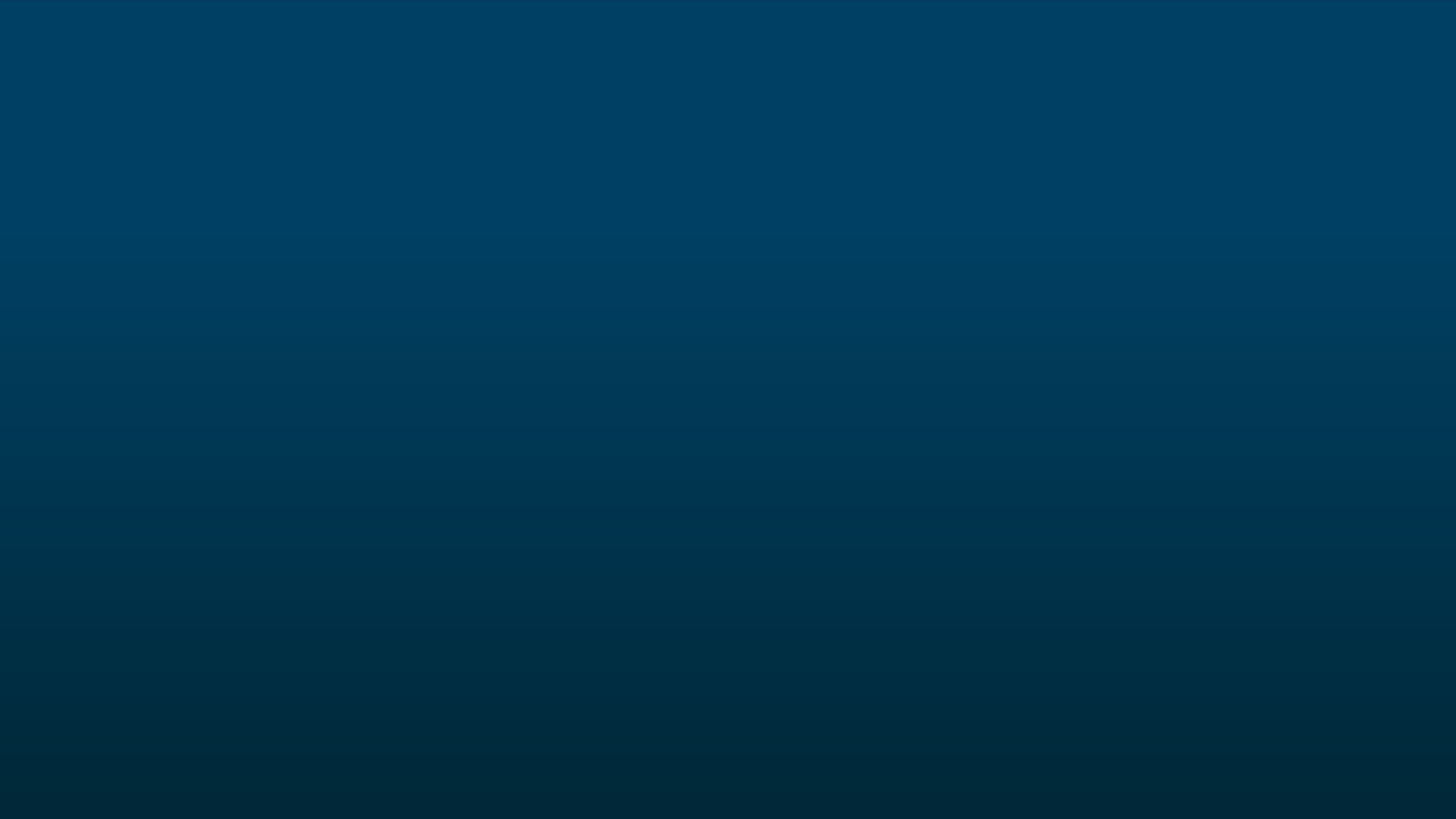 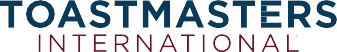